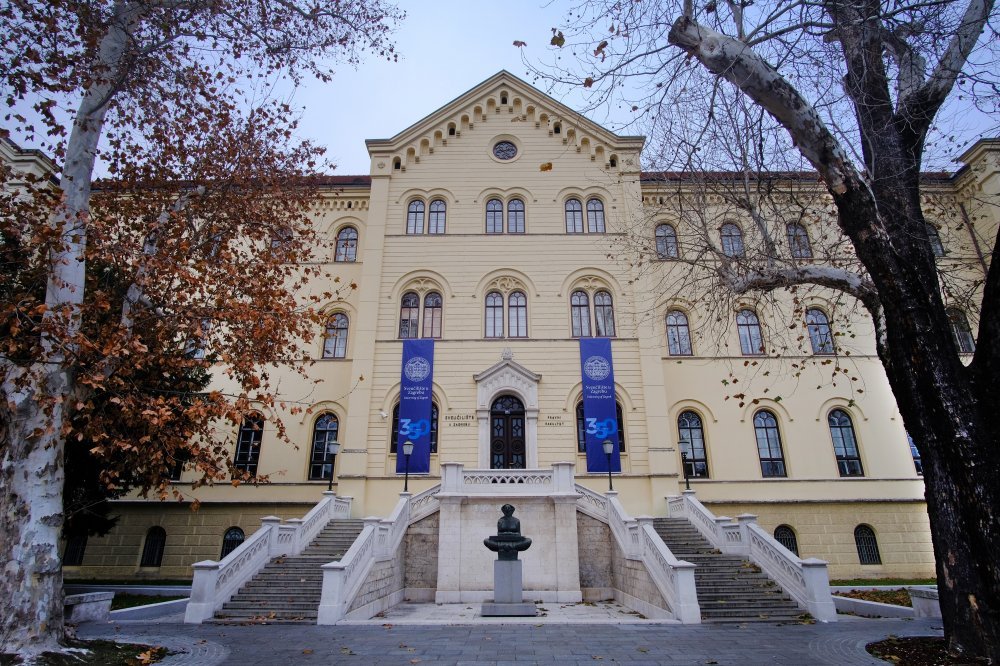 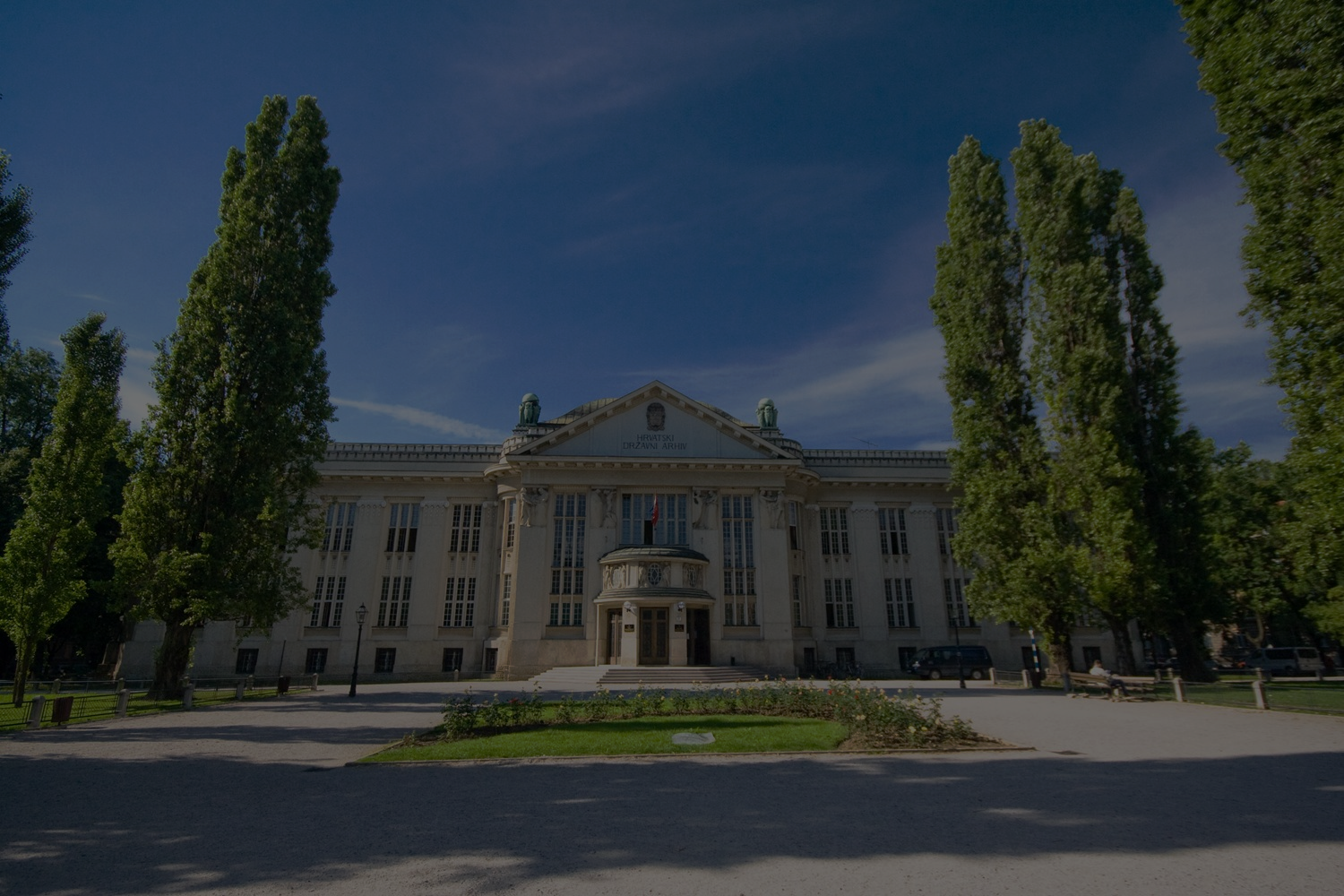 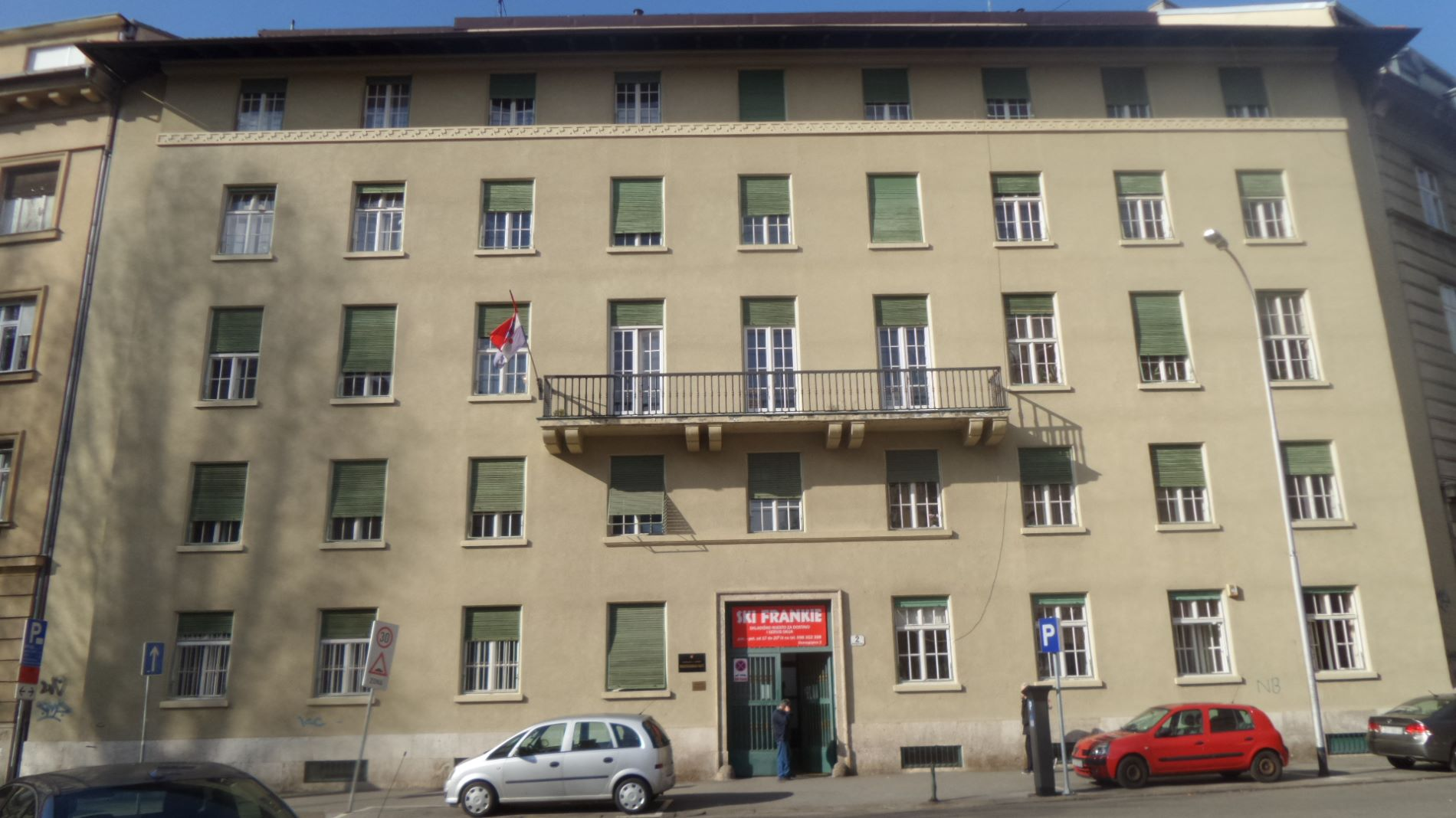 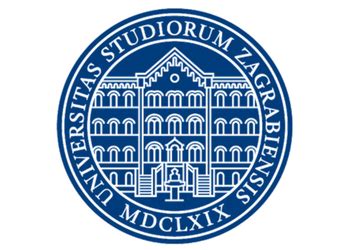 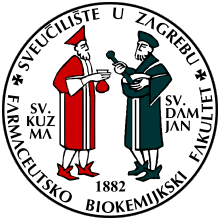 Prof. dr. sc. Marijana Zovko Končić
Zavod za farmakognozijuFarmaceutsko-biokemijski fakultetSveučilište u Zagrebu
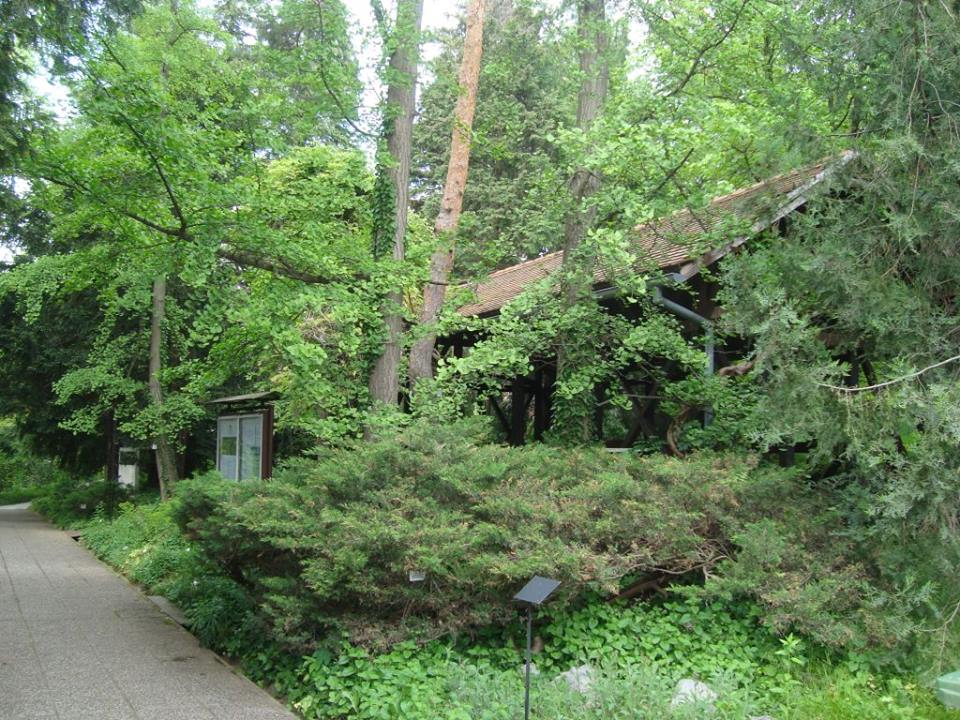 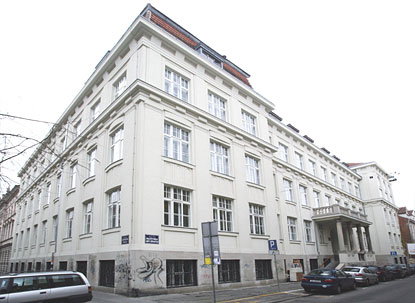 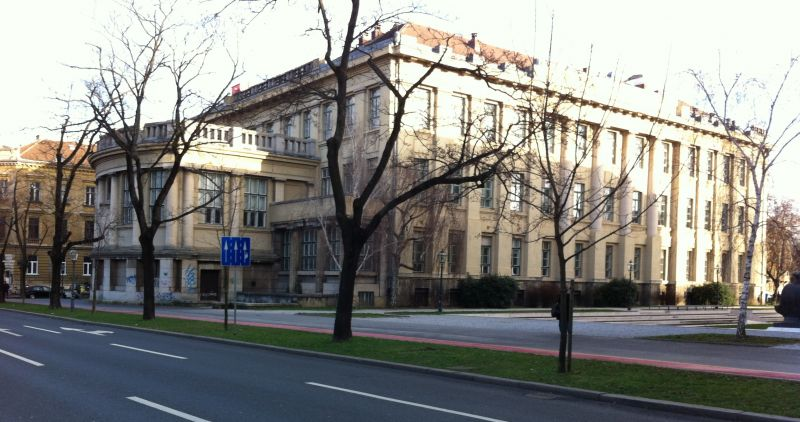 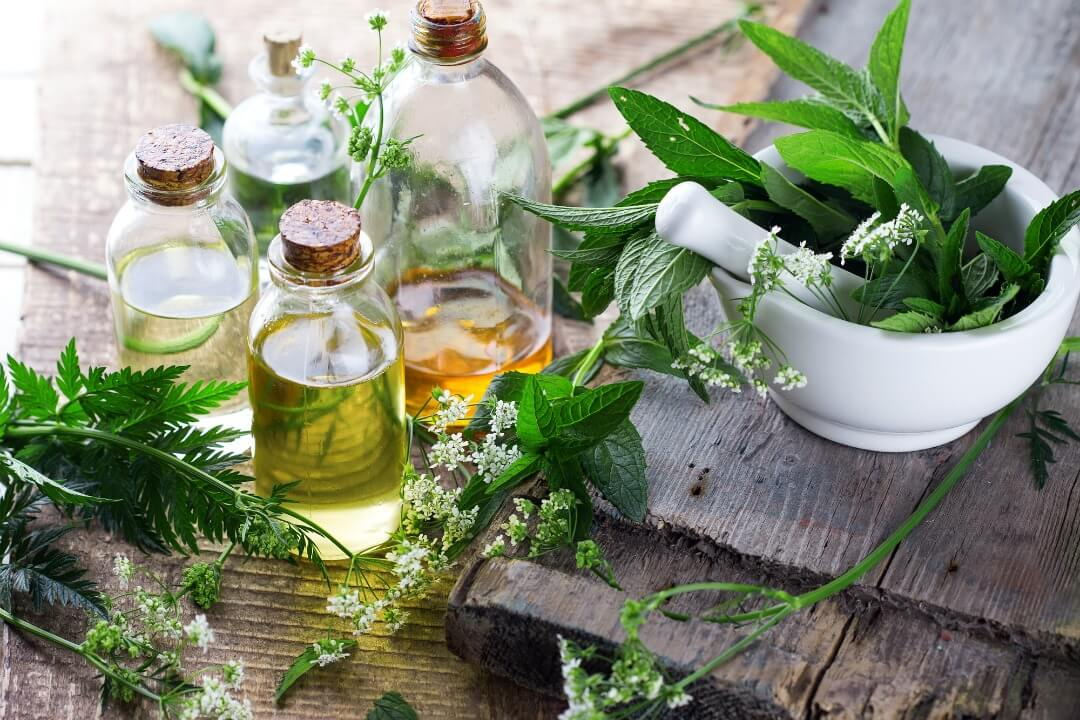 Znanost i tradicija Istoka i Zapada u borbi protiv respiratornih infekcijaScience and tradition of East and West as aid against respiratory infections
Fitoterapijski pristup respiratornim oboljenjima
Phytotherapeutic approach to respiratory diseases
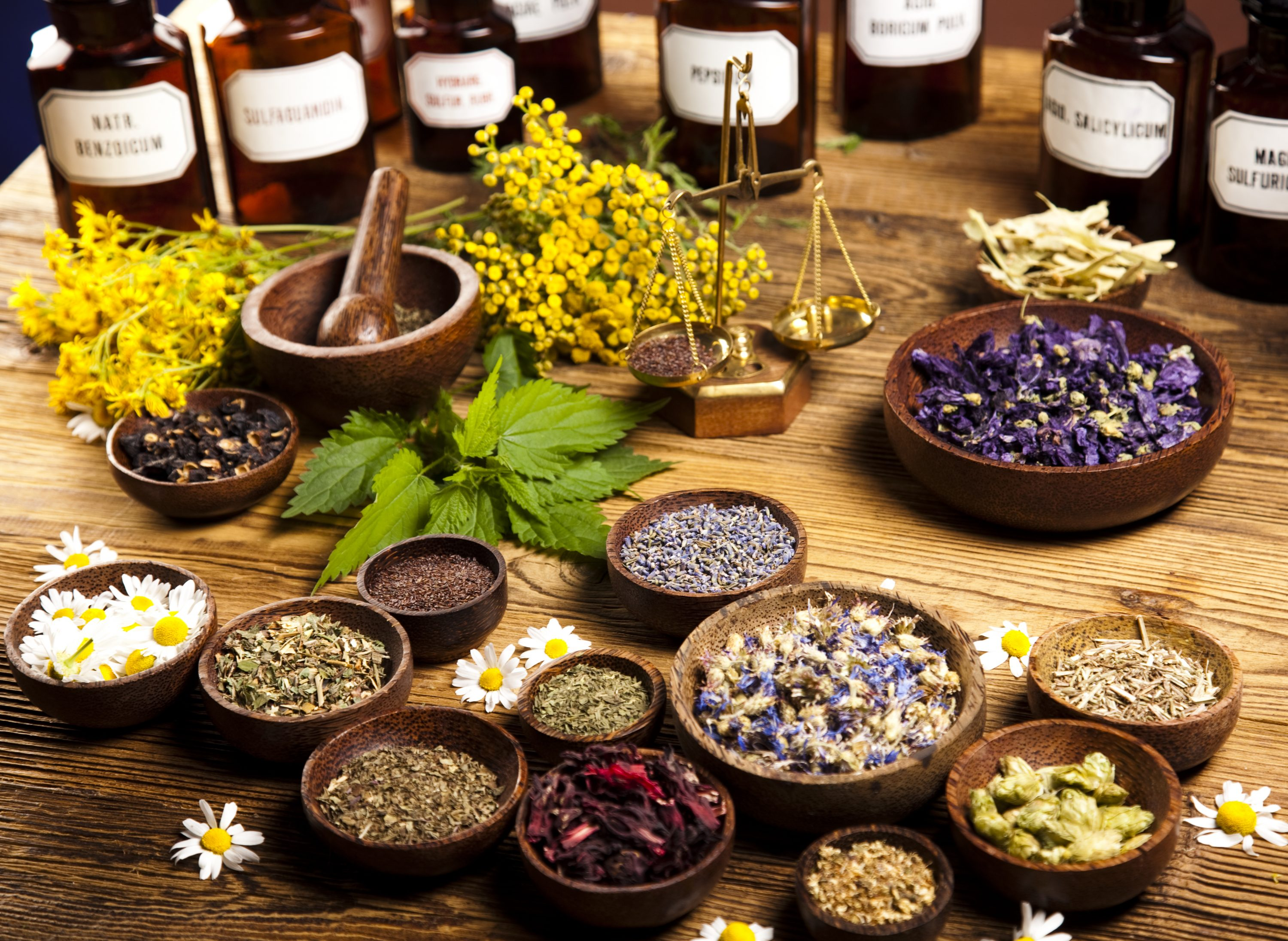 Sadržaj
Tradicionalni i znanstveni pristup fitoterapiji
Fitoterapija: znanje iz prošlosti za buduće lijekove 
Kratak pregled europskog zakonodavstva
Biljni lijekovi
Dodaci prehrani
Fitoterapijski pristup respiratornim oboljenjima
Lijekovi/pripravci za liječenje bolesti grla 
Lijekovi/pripravci za liječenje kašlja i prehlade
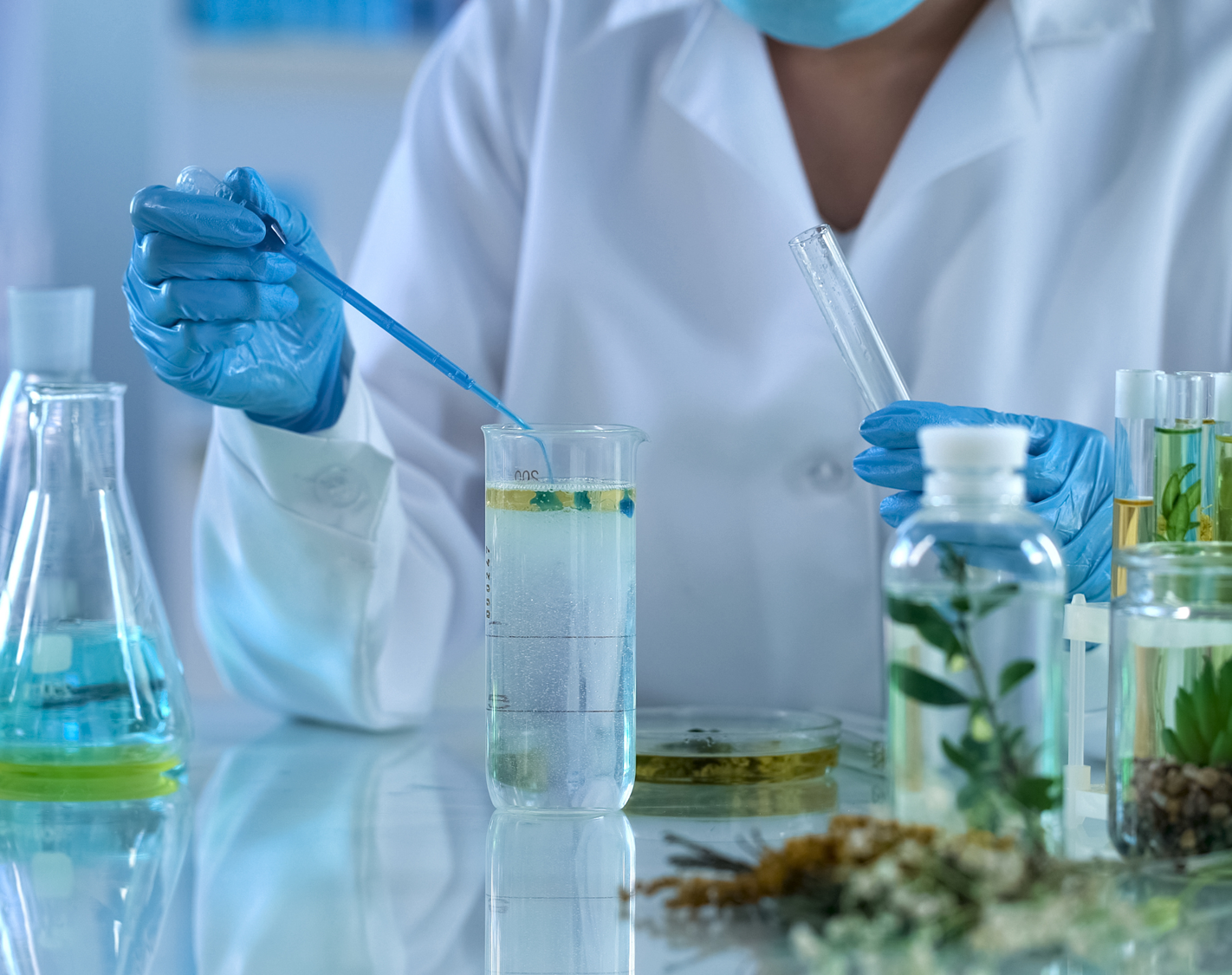 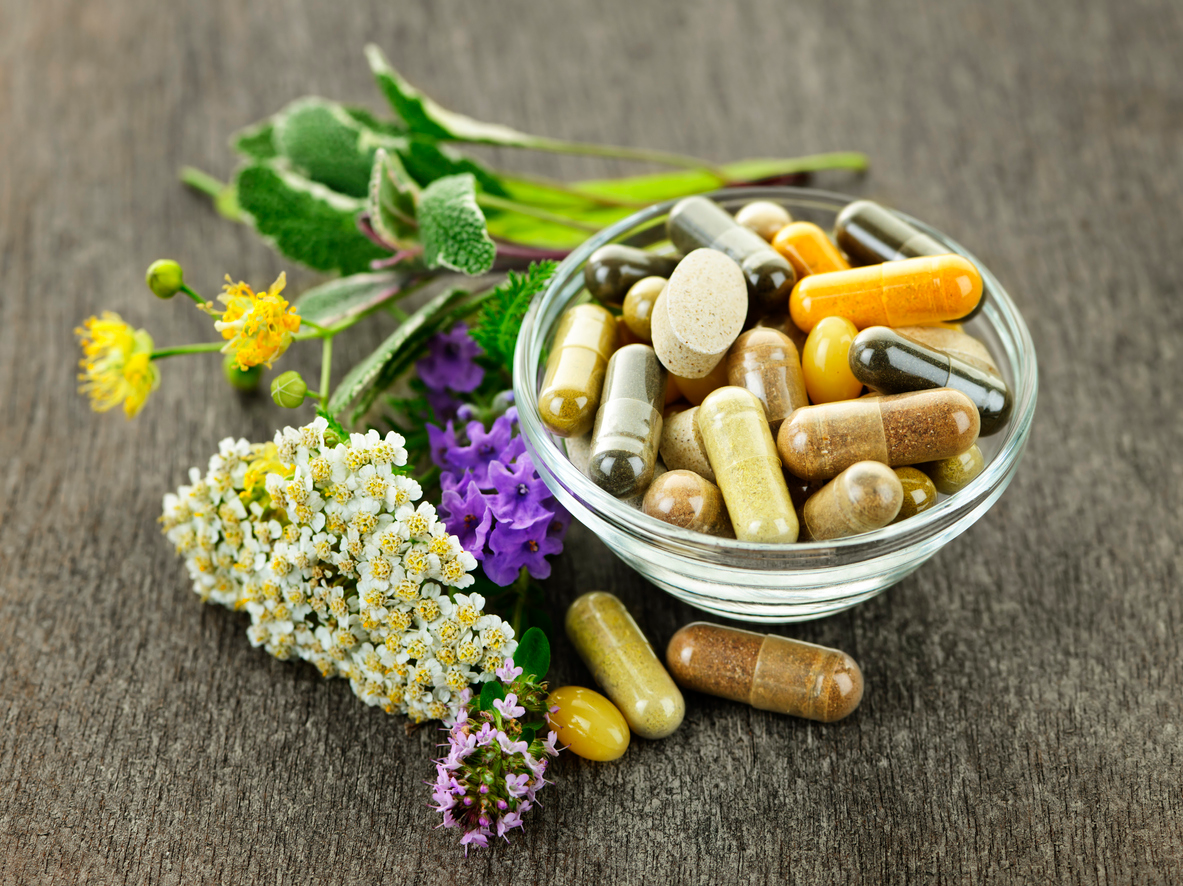 Fitoterapija: znanje iz prošlosti za buduće lijekove
Tradicionalna medicina
Korištenje biljnog i životinjskog materijala, različitih rituala i postupaka
Danas
Primjena treba biti tradicijski ili znanstveno utemeljena
Koriste se biljke, njihovi ekstrakti i prirodni produkti koji se u njima nalaze
Prirodni produkti iz biljaka
Veliki broj različitih kemijskih struktura
Utječu na brojne mete u organizmu
Različite farmakološke značajke
Poželjan ili nepoželjan učinak
Sinergističke/antagonističke interakcije
Aktivne tvari u lijekovima
Primjeri
Morfine (Papaver somniferum) -  analgetik
Paclitaxel (Taxus brevifolia) -  antitumorski lijek
Artemisinin (Artemisia annua) – lijek protiv malarije
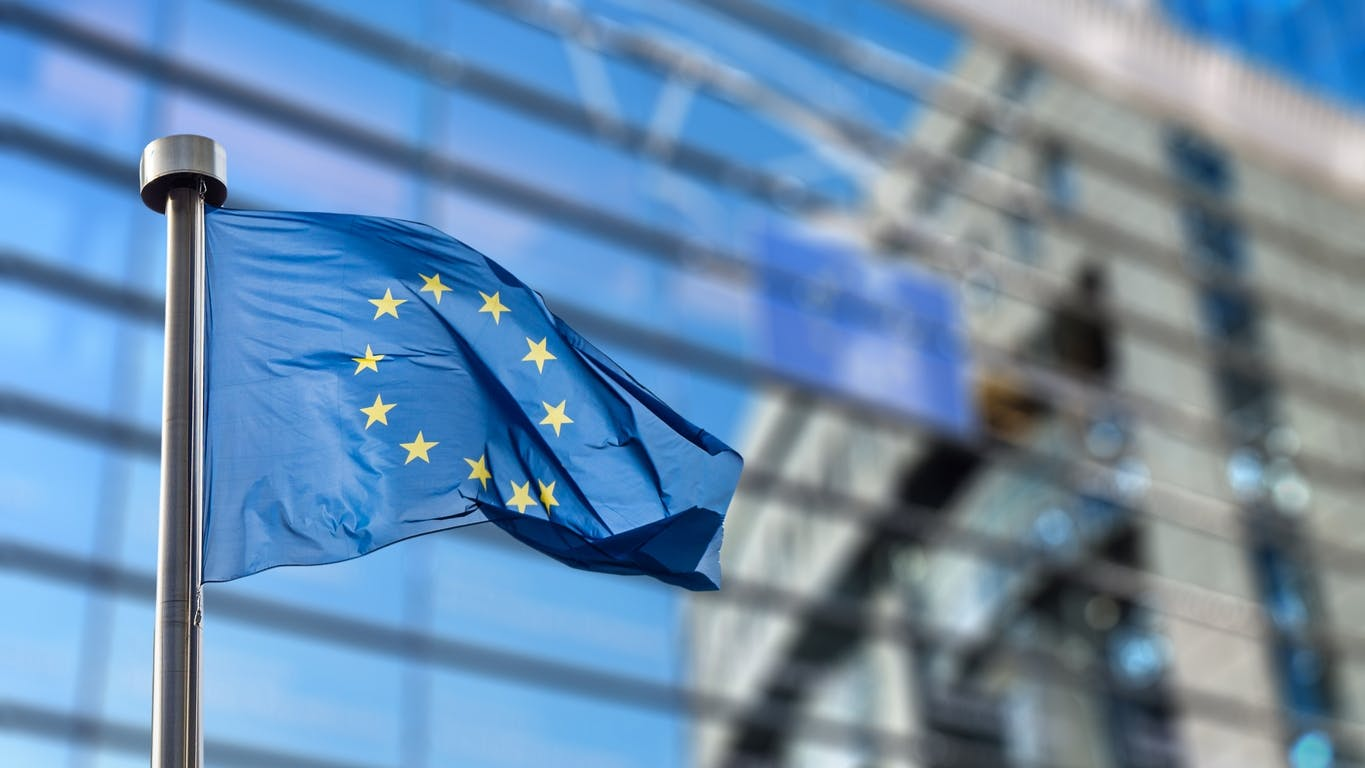 Kratki pregled EU zakonodavstva
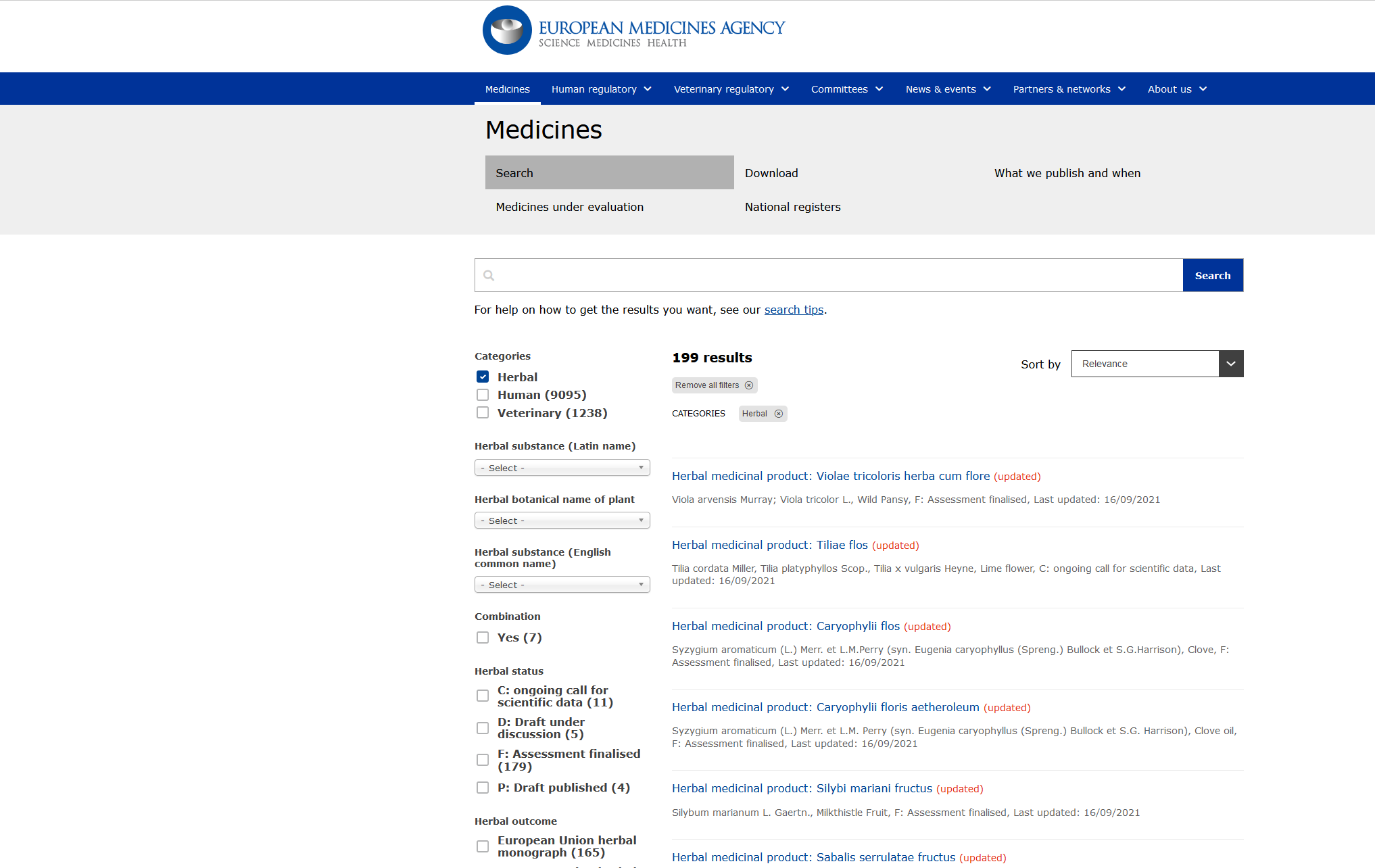 Informacije o biljnim proizvodima u EU
Lijekovi (uključujući i biljne lijekove)
European Medicines Agency (EMA)
https://www.ema.europa.eu/en/medicines
https://www.ema.europa.eu/en/medicines/field_ema_web_categories%253Aname_field/Herbal
Tipovi informacija
Pravni status
Sastav, farmaceutski oblici, indikacije, doziranje, sigurnost…
Dodaci prehrani
European Food Safety Authority (EFSA)
https://www.efsa.europa.eu/en/topics/topic/food-supplements
Tipovi informacija
Pravni status
Zdravstvene tvrdnje
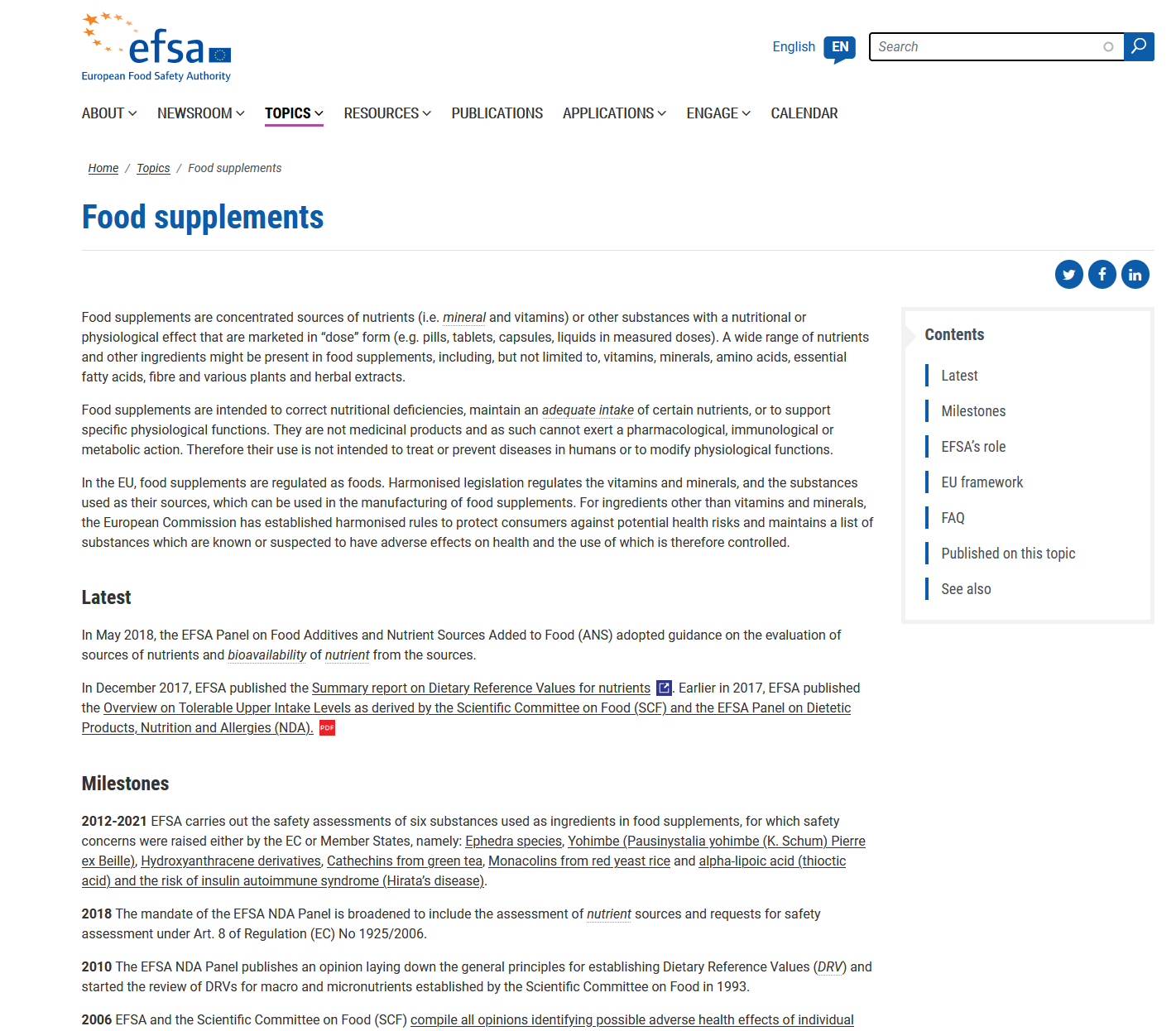 Suvremeni fitoterapijski pristup respiratornim oboljenjima
Biljni pripravci za respiratorne tegobe
Podjela prema učinku 
Antiseptici
Djeluju na mikroorganizme
Demulcenti
Oblažu sluznice
Ekspektoransi
Pomažu iskašljavanje
Imunostimulansi
Poboljšavaju imunitet
Podjela prema kemijskim sastavnicama
Eterična ulja, saponini, sluzi, polisaharidi…
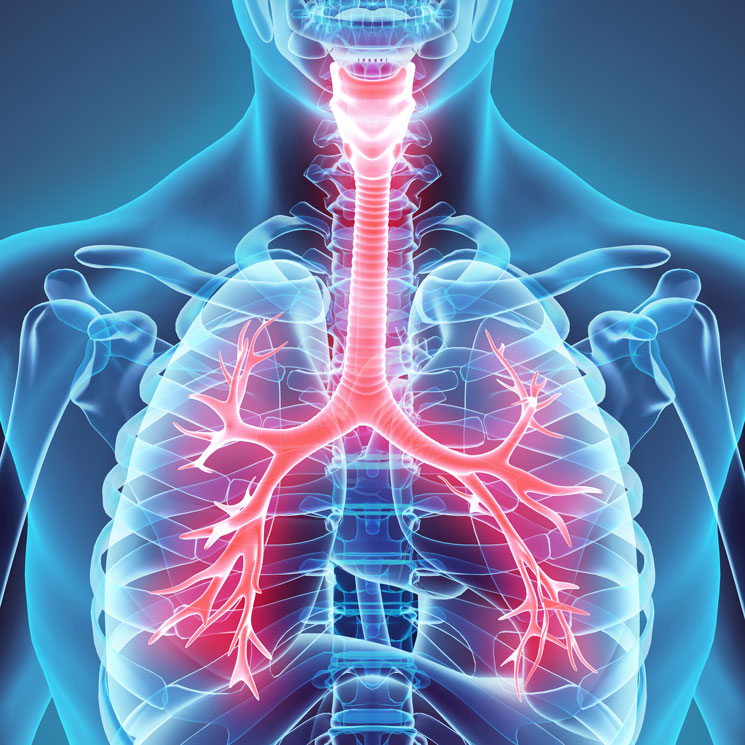 Odabrane skupine biljnih lijekova i drugih pripravaka
ATK skupina RLijekovi koji djeluju na respiratorni sustav
R02 - Lijekovi za liječenje bolesti grla
Pripravci za liječenje bolesti grla
R05 - Lijekovi za liječenje kašlja i prehlade
Pripravci za liječenje kašlja i prehlade
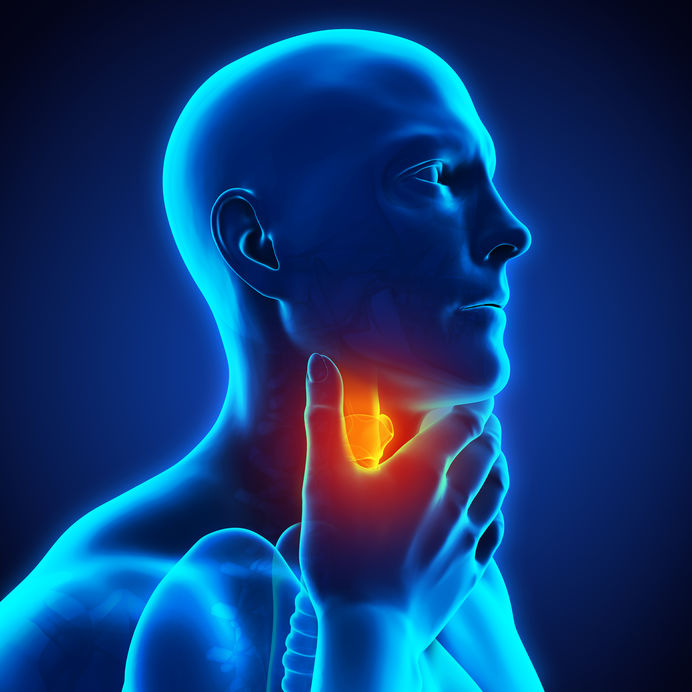 Biljni pripravci u liječenju bolesti grla
Antitusici i demulcensi
Antiseptici
EMA monografije
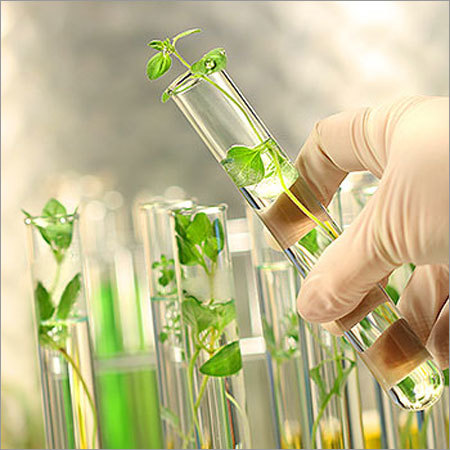 Bioaktivne tvari
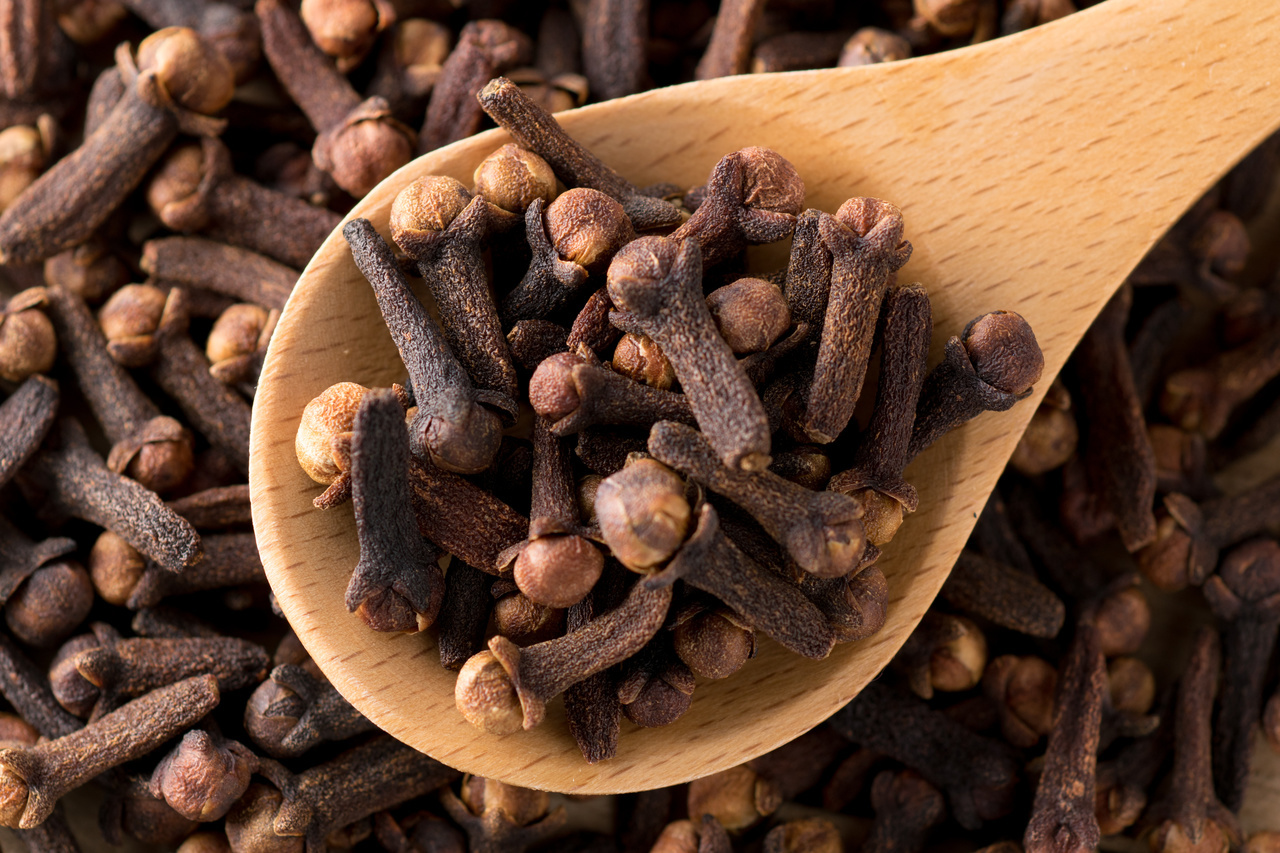 Pripravci s eteričnim uljima
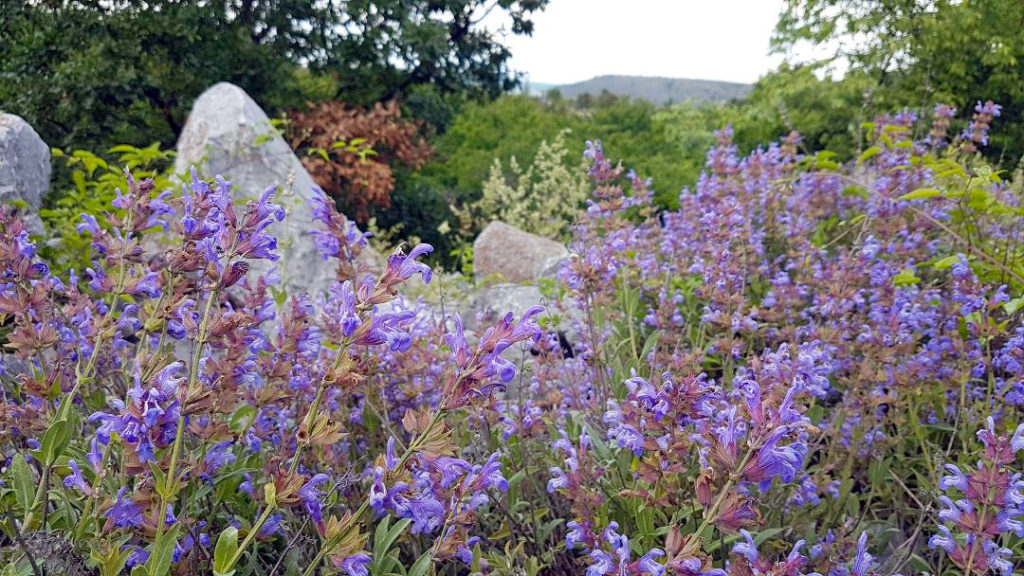 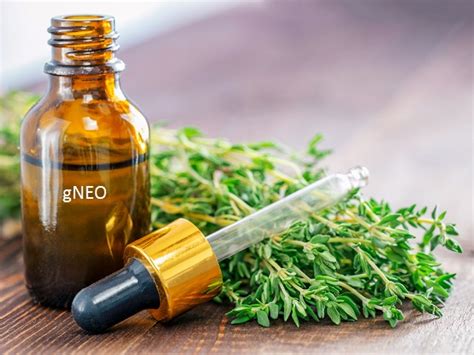 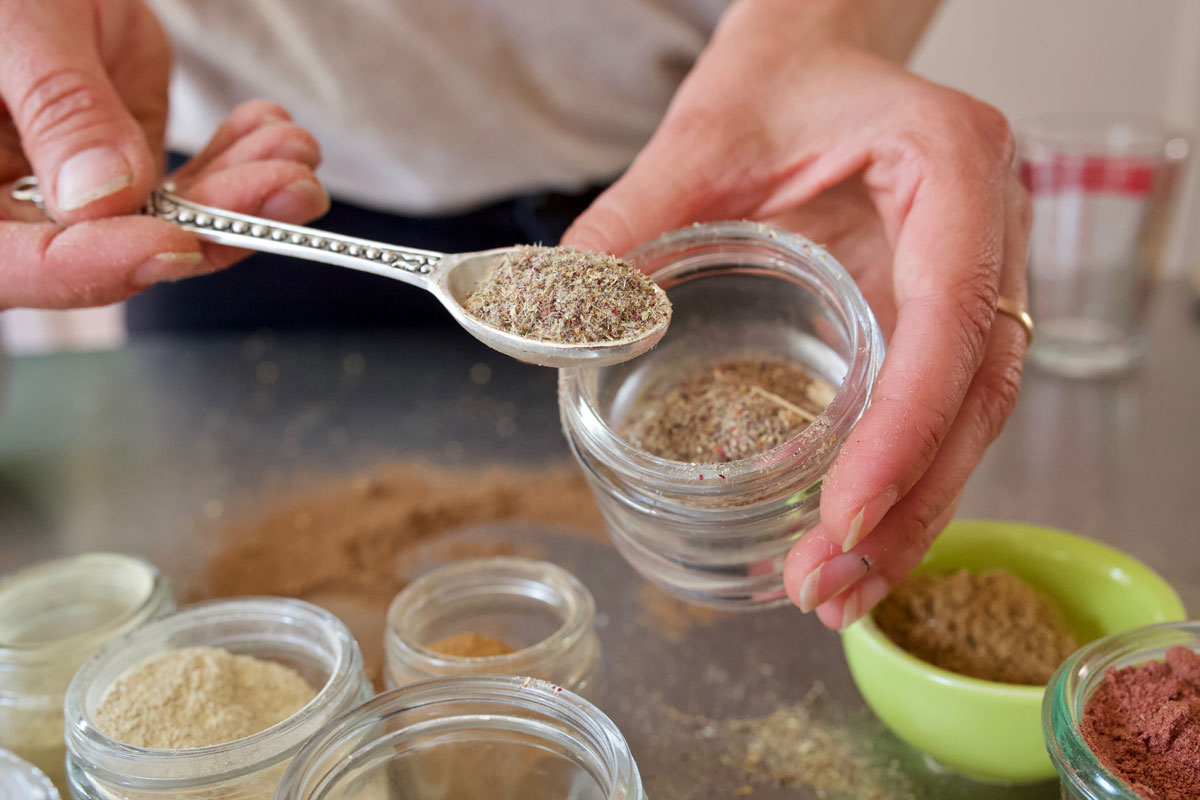 Pripravci sa sluzima
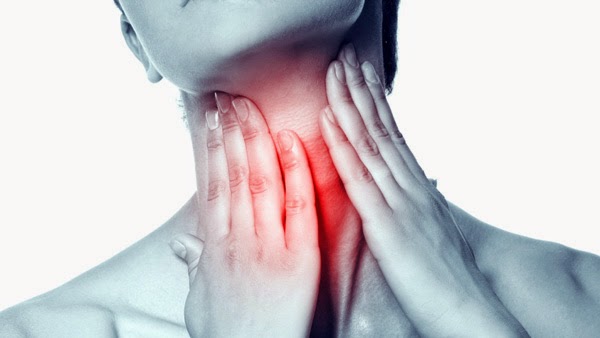 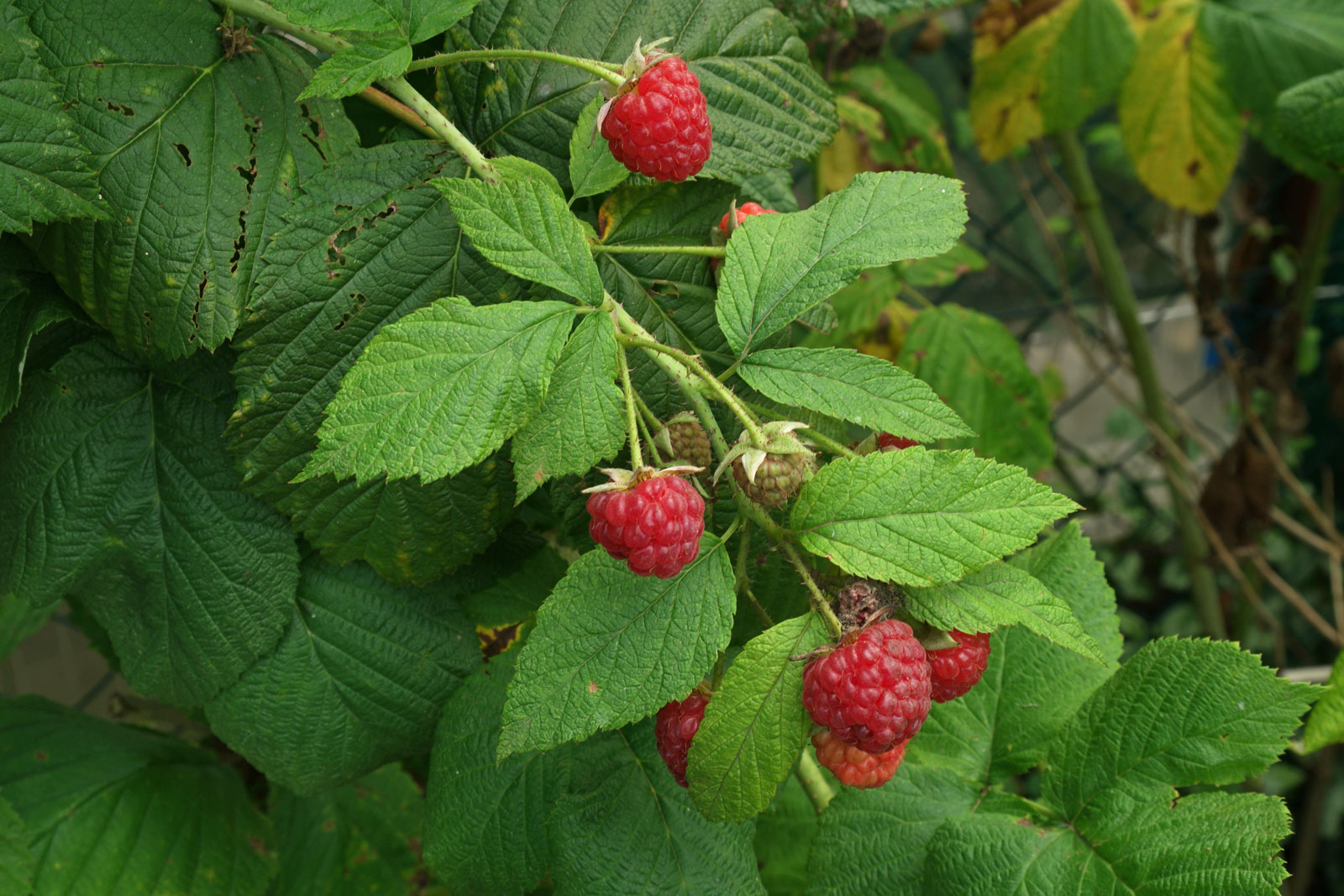 Pripravci s trijeslovinama
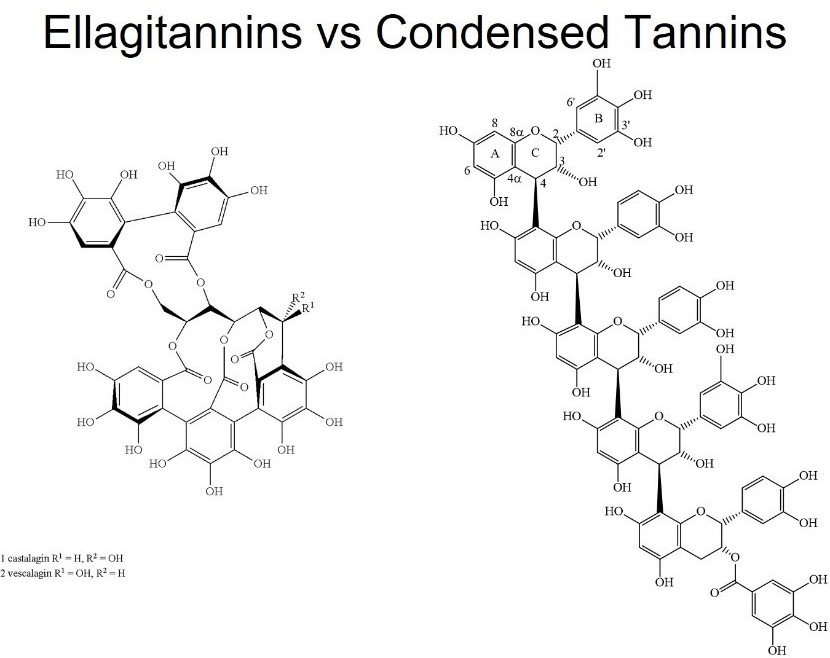 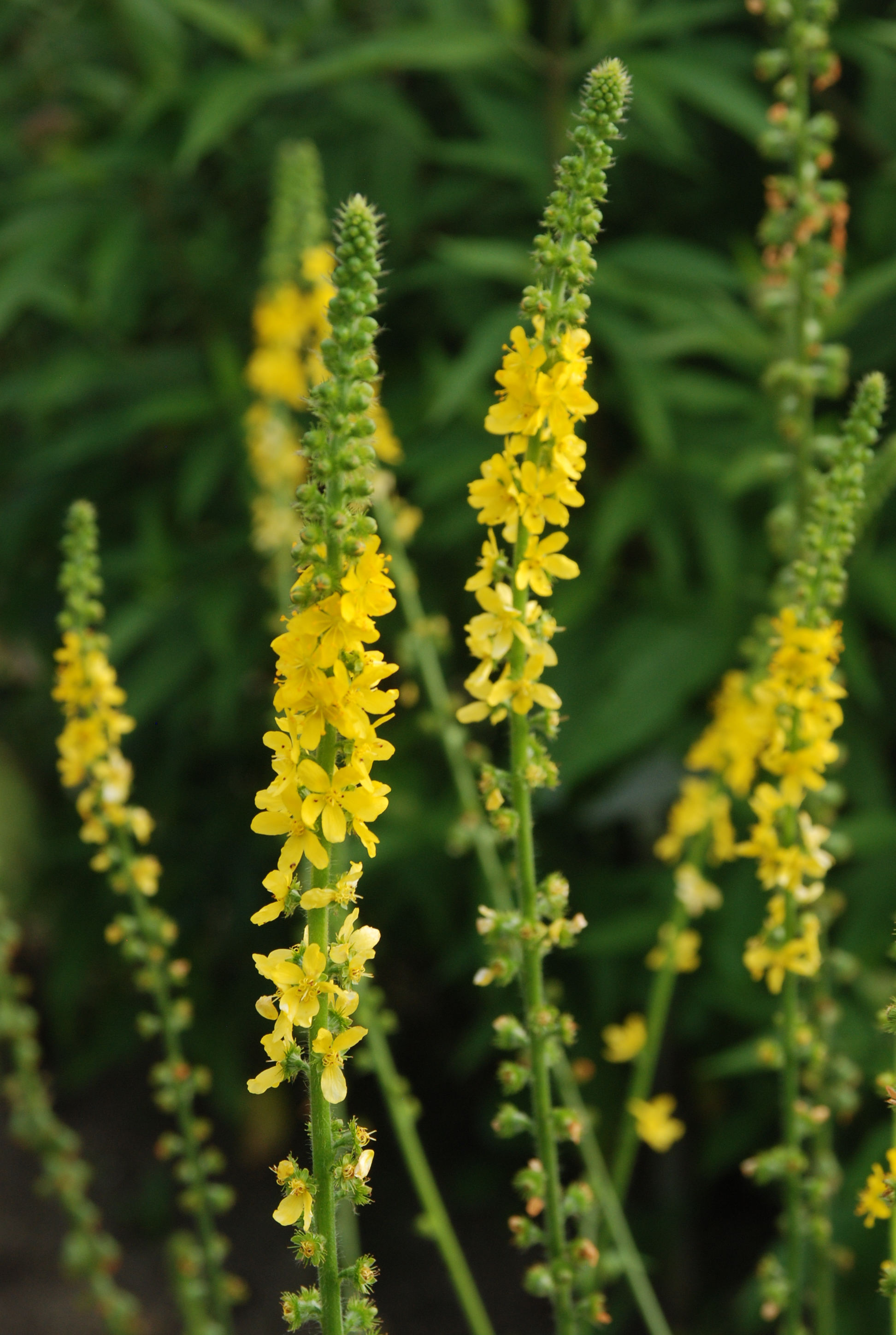 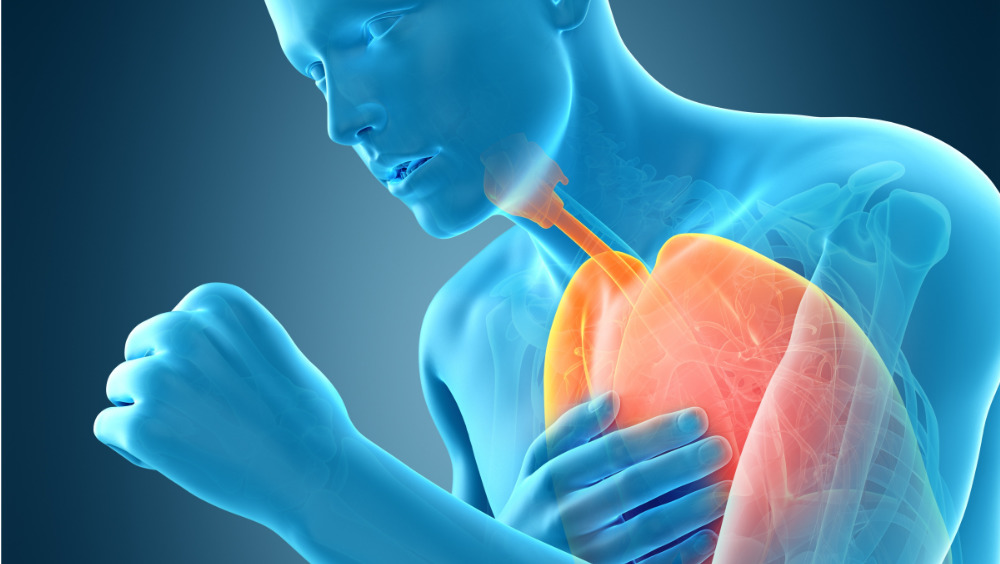 Biljni pripravci u liječenju kašlja i prehlade
Ekspektoransi
Sekretolitici
Pripravci za povećanje imuniteta
EMA monografije
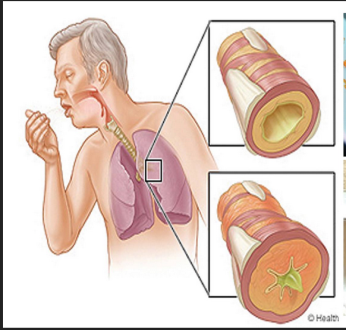 Biljni lijekovi/pripravci s ekspektorirajućim i sekretolitičkim učinkom učinkom
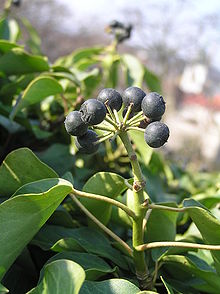 Hedera helix, Araliaceae – Bršljan
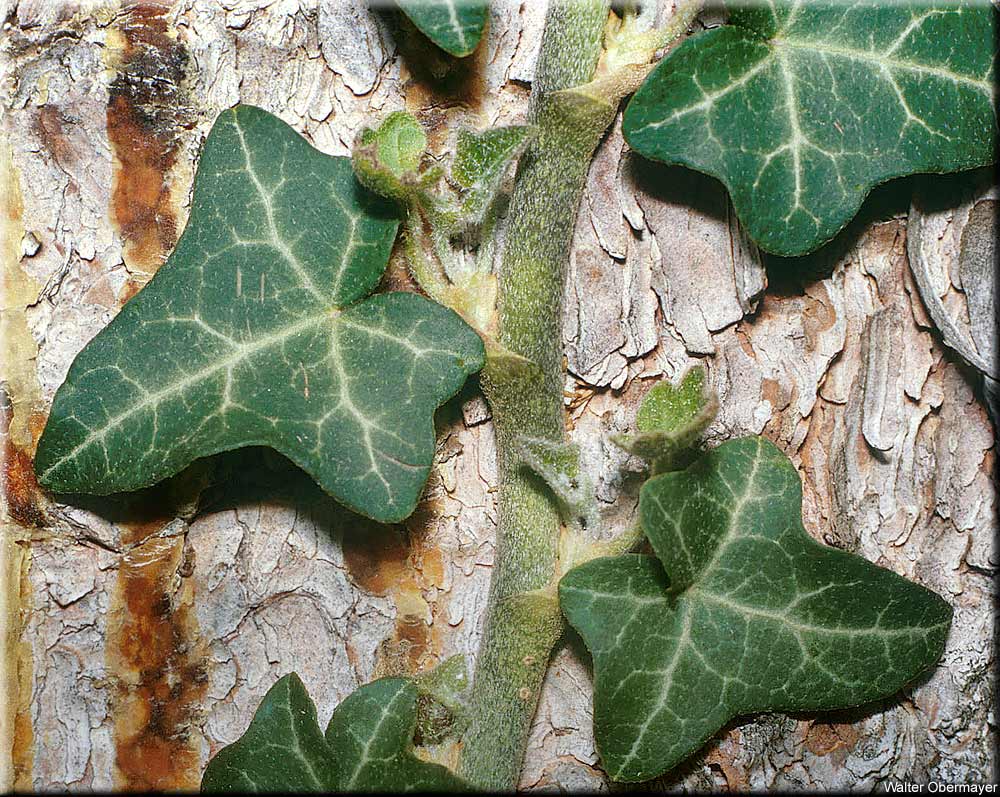 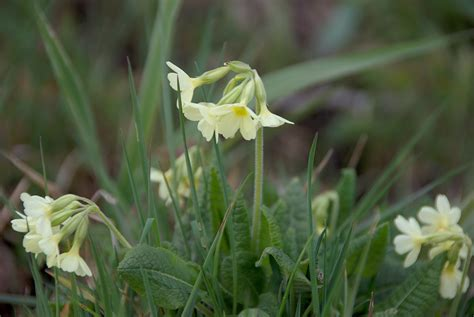 Kombinacije bršljana, jaglaca i timjana
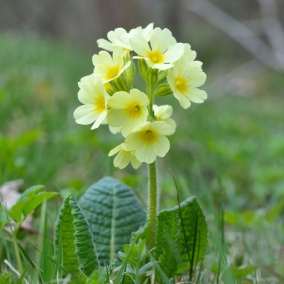 Hedera helix L. Araliaceae
Primula veris L., Primula elatior (L.) Hill,  Primulaceae
Thymus vulgaris L. Thymus zygis L. Lamiaceae 



Četiri studije s pripravcima na bazi bršljana, jaglaca i timjana (N=1428)
Rezultati snažno ukazuju na učinkovitost
Smanjena učestalost i simptomi kašlja, olakšana sekretoliza

Studija iz 2005 (n=62)
Pripravak s bršljanom, timjanom, anišem i sluzi sljeza
Pripravak učinkovit, bez nuspojava

Kombinacija timjana i bršljana 
361 pacijent s akutnim bronhitisom
Dvostruko slijepa, placebom kontrolirana studija
Pripravak učinkovitiji od placeba, bez ozbiljnih nuspojava
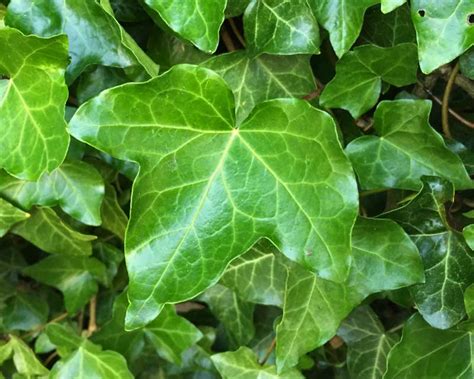 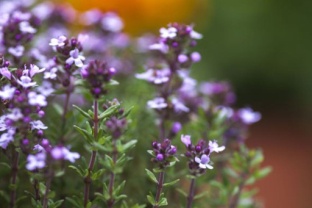 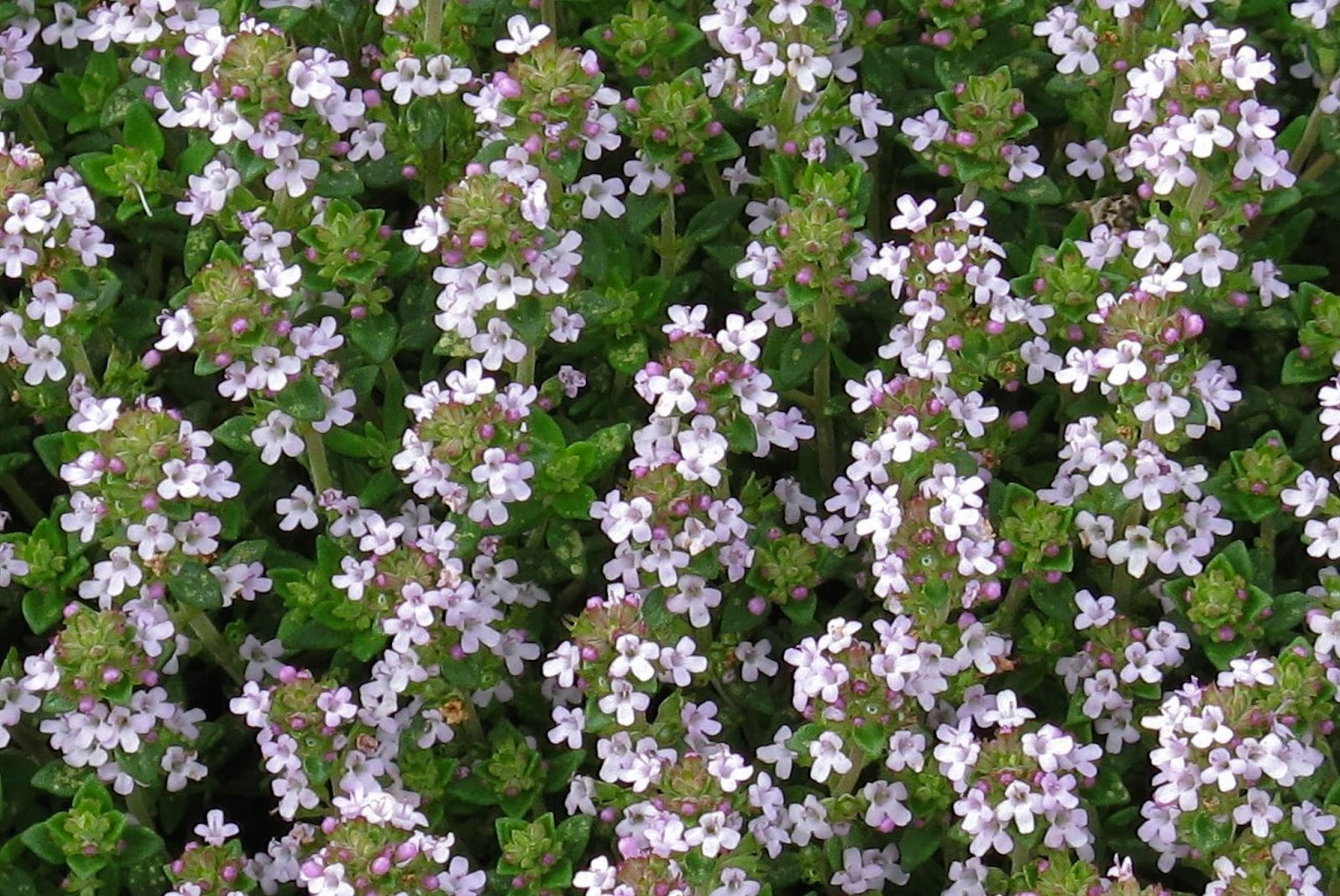 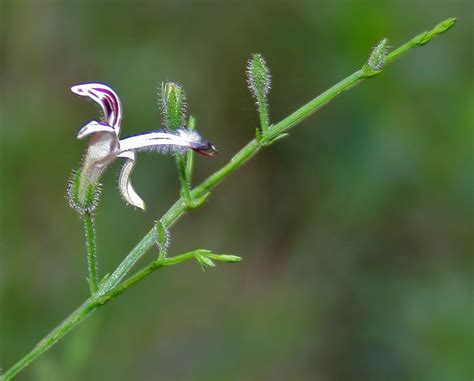 Andrographis paniculata
Andrographis paniculata (Burm.f.) Nees, Acanthaceae
Najvažnija sastavnica
Diterpenski lakton andrografolid
Šest uglavnom kvalitetnih studija s N=807 sudionika 31.5 mg - 200 mg; 3-10 d (u nekim studijama kombinirana s A. senticosus)
Većina studija pokazala značajno poboljšanje simptoma vezanih na kašalj
Rjeđi napadi kašlja i blaži
Dobar mukocilijarni klirens
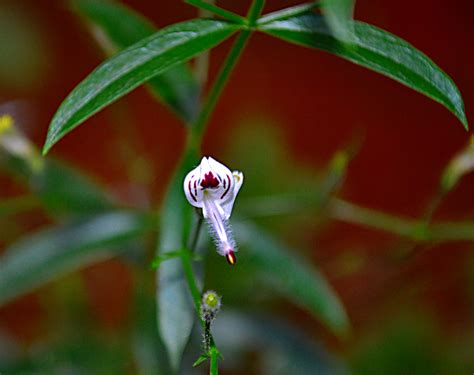 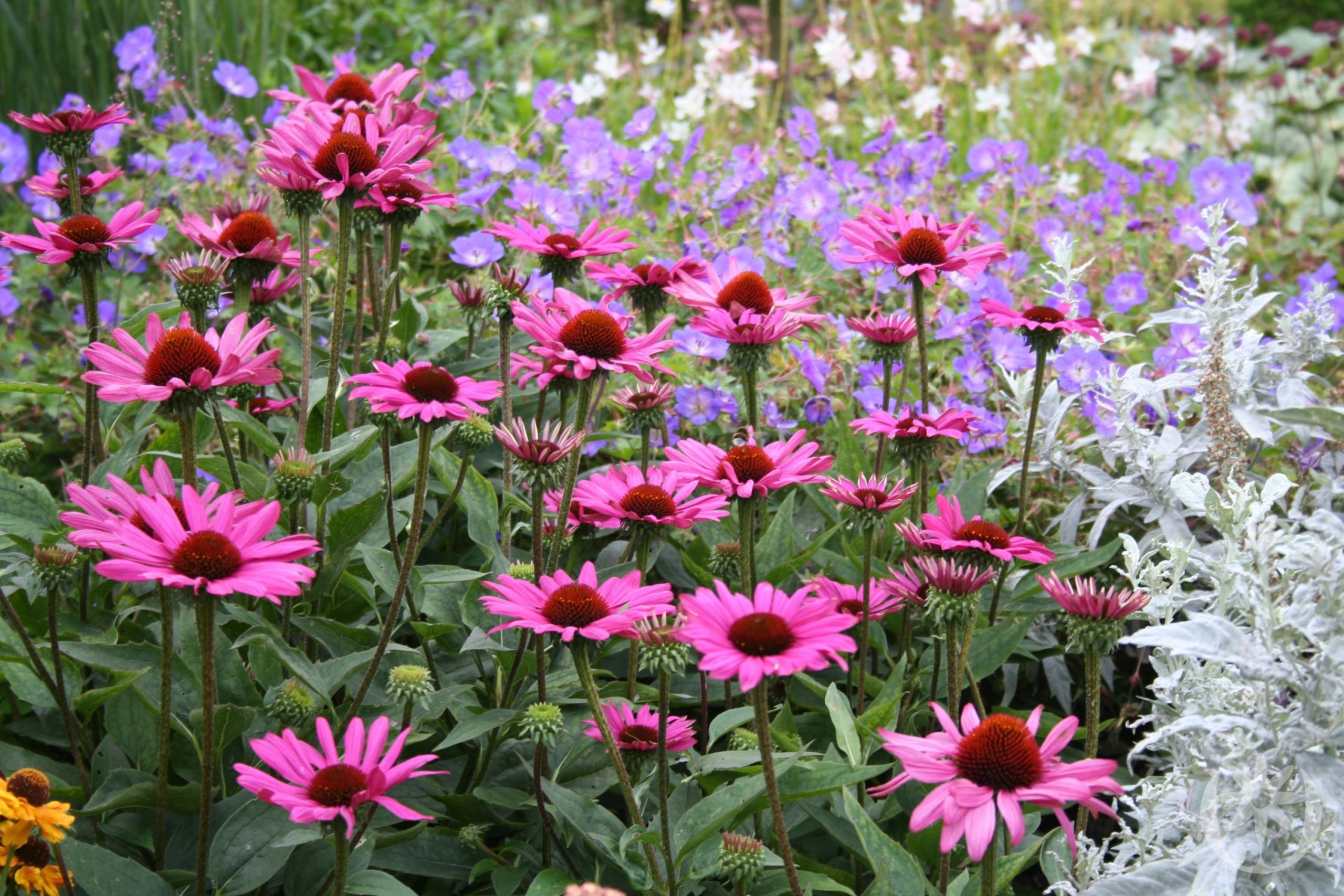 Echinacea purpurea (L.) Moench – Asteraceae
Kliničke studije 
Sustavni pregledi često s različitim zaključcima
Prevencija prehlade
Cochrane, 2014
22 RCT, 4631 ispitanik
Trend blagog poboljšanja u prevenciji prehlade
Nekoliko studija s pozitivnim ishodima objavljeno nakon 2014
Smanjuje simptome  i skraćuje vrijeme prehlade
Pregled koji je ispitivao utjecaj na kašalj
8 RCT, ukupno 1130 pacijenata, 300 mg - 6 /dan, 1-12 tjedana 
Nema utjecaja na kašalj
Nuspojave blage i prolazne
Uglavnom vezane uz GI trakt
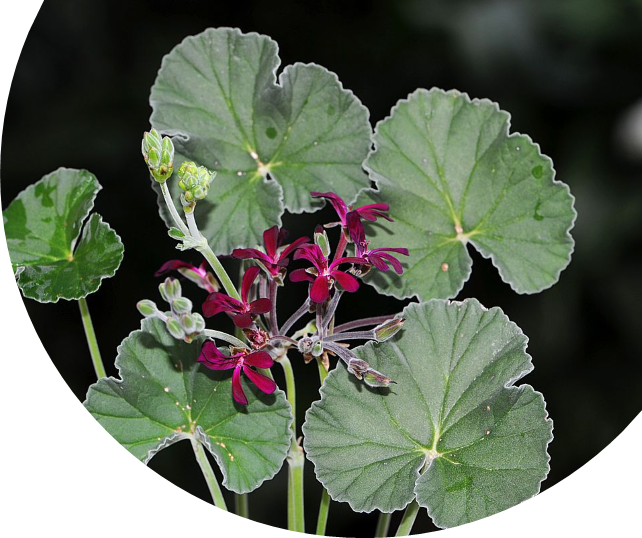 Pelargonium sp.
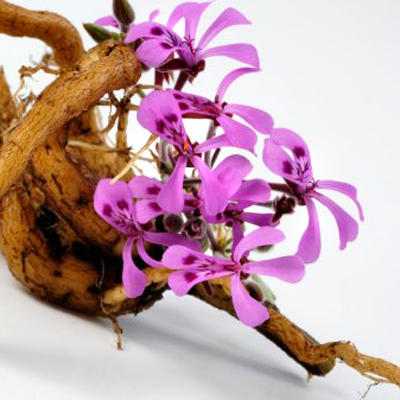 Pelargonium sidoides DC. Pelargonium reniforme Curt., Geraniaceae
Potječu s juga Afrike
P. sidoides (ljekovita pelargonija)
Tamnocrveni do crni cvjetovi
P. reniforme 
Magenta crveni do crni cvjetovi
Sastavnice korijena
Fenolne kiseline, trijeslovine, flavonoidi, kumarini, purinski derivati

Kliničke studije
11 studija (N= 2871) 
Sudionici
Odrasle osobe (7 studija, 90 mg - 7,2 g)
Djeca (4 studije, 30 mg -3,6 g)	
Rezultati
U svim studijama osim jedne pacijenti su osjetili poboljšanje uslijed terapije
Smanjena ozbiljnost simptoma bronhitisa,  snižena temperatura,  smanjena grlobolja, smanjen umor, pacijenti se bolje osjećaju
Zajednička EU monografija 
Simptomatsko liječenje obične prehlade
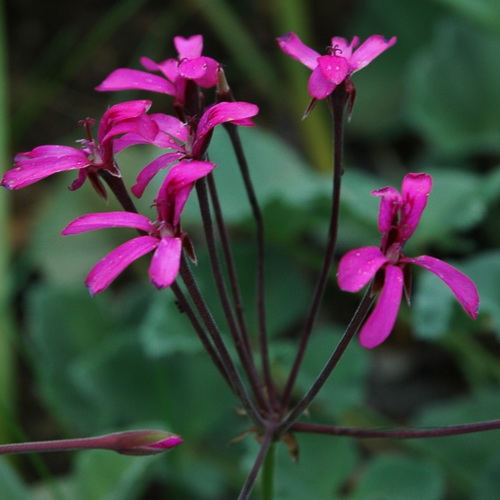 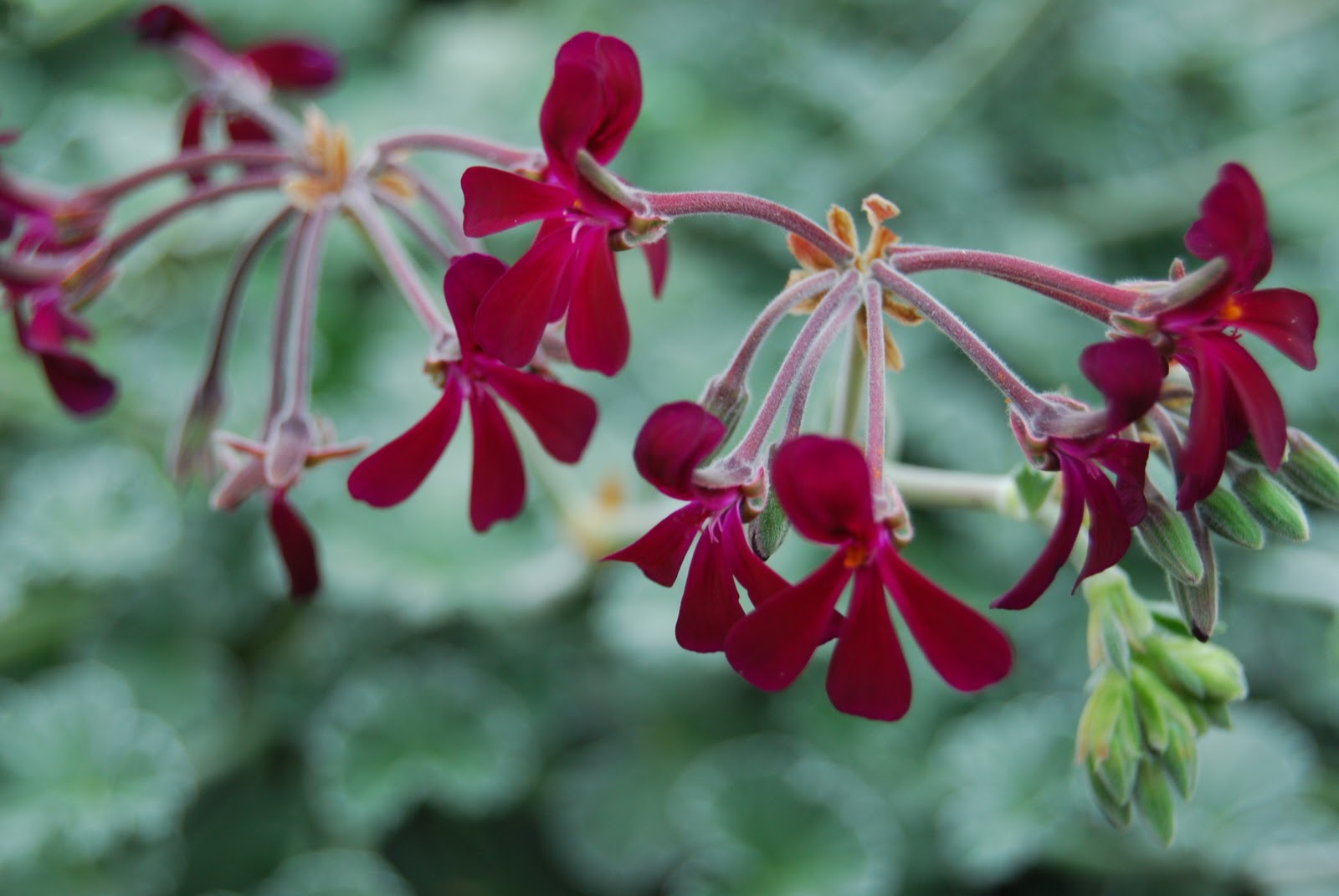 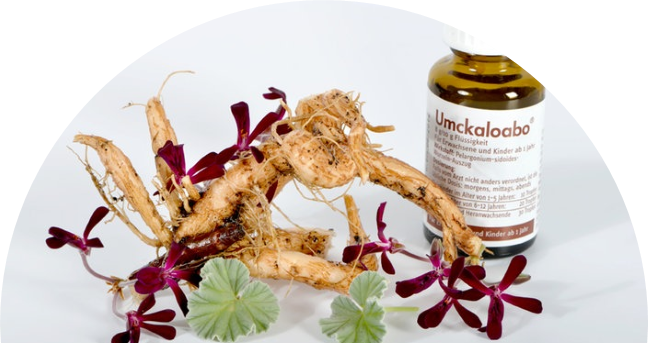 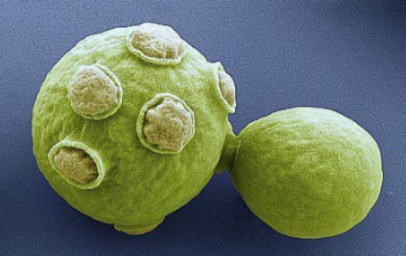 -glukan iz kvasnica
Kliničke studije koje su ispitivale učestalost infekcija respiratornog sustava 
N=40, 500 mg/dan, 90 d
Jednaka učestalost infekcija ali smanjen intenzitet
N=48, 250 mg/dan, 3 mj
Smanjen broj dana sa simptomima
N=41, 900 mg/dan, 26 tj
Nema promjene u broju slučajeva u odnosu na placebo
Manje infekcijskih epizoda u razdoblju gripe
N=81, 900 mg/dan, 16 tj
Smanjen broj infekcijskih epizoda
N=75, 250 ili 500 mg/dan ili placebo, 30 d, 
Nakon maratona, 2 tj: manje respiratornih infekcija
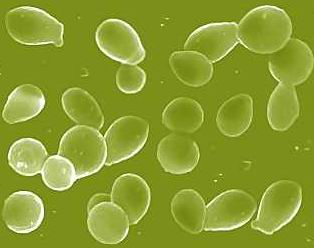 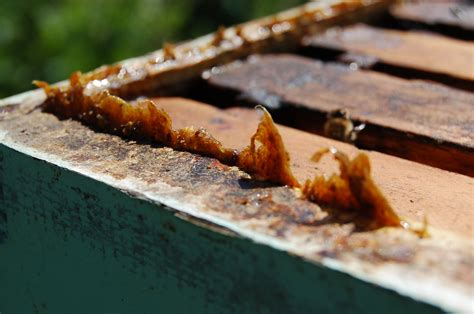 Propolis
Zaštitna smola kojom pčele oblažu košnicu
Akutni i kronični rinofaringitis kod djece 
Vodeni ekstrakt propolisa preventivno primjenjivan tijekom zime
Smanjenje broja oboljelih i smanjenje broja mikroorganizama
Utjecaj na trajanje simptoma infekcije rinovirusom (N=50)
Skraćeno trajanje oporavka
Preparat s propolisom, vitaminom C i Echinaceom  (N= 430)
Smanjen broj djece oboljele od infekcija respiratornog sustava te težina bolesti
Infekcije gornjeg respiratornog trakta (N=122)
Propolis u spreju skraćuje trajanje infekcije
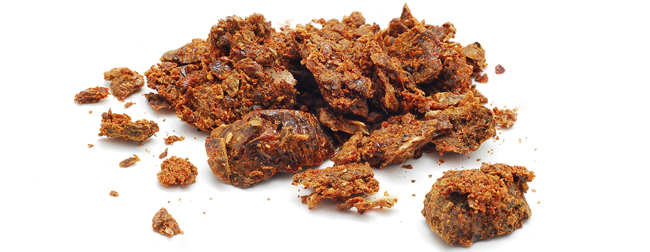 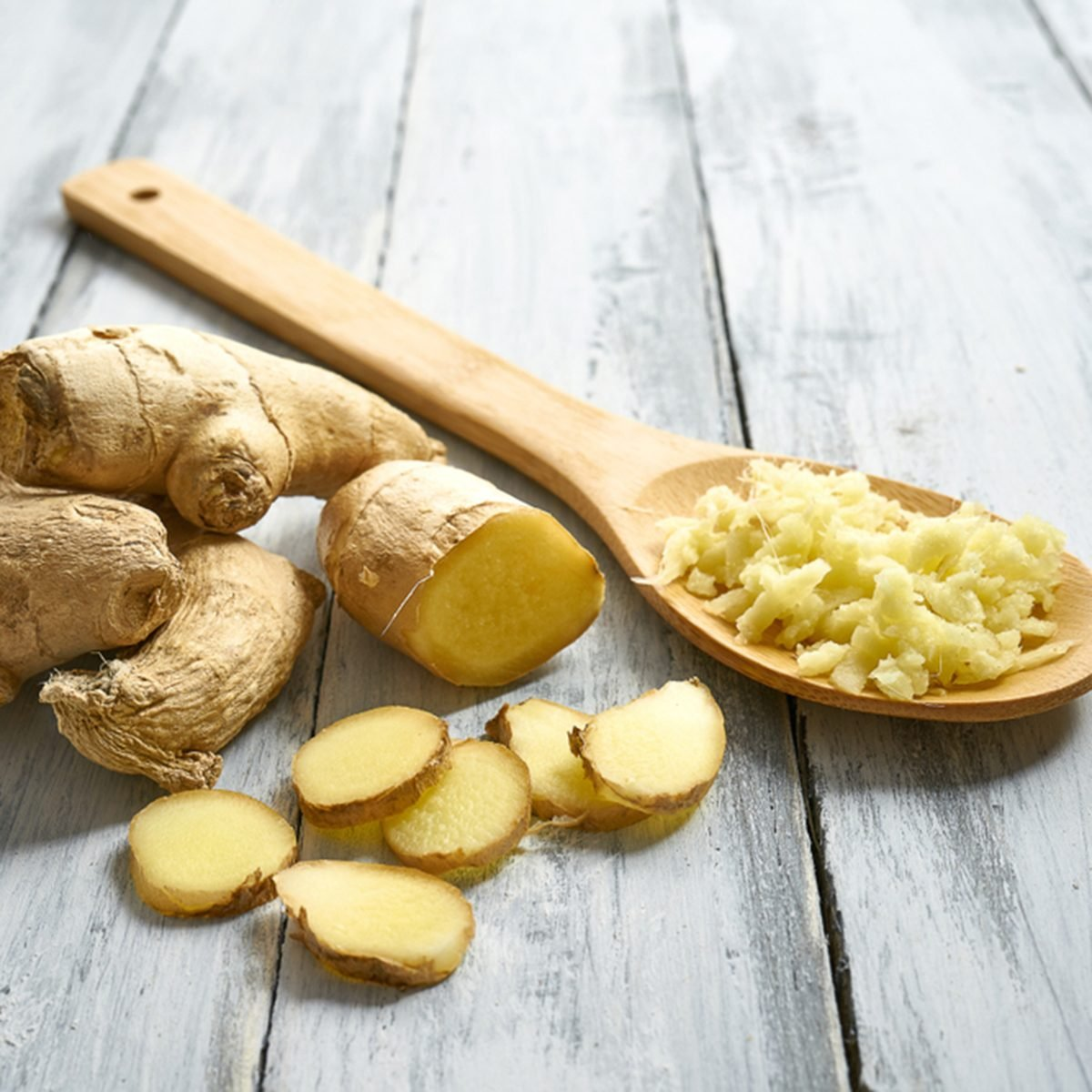 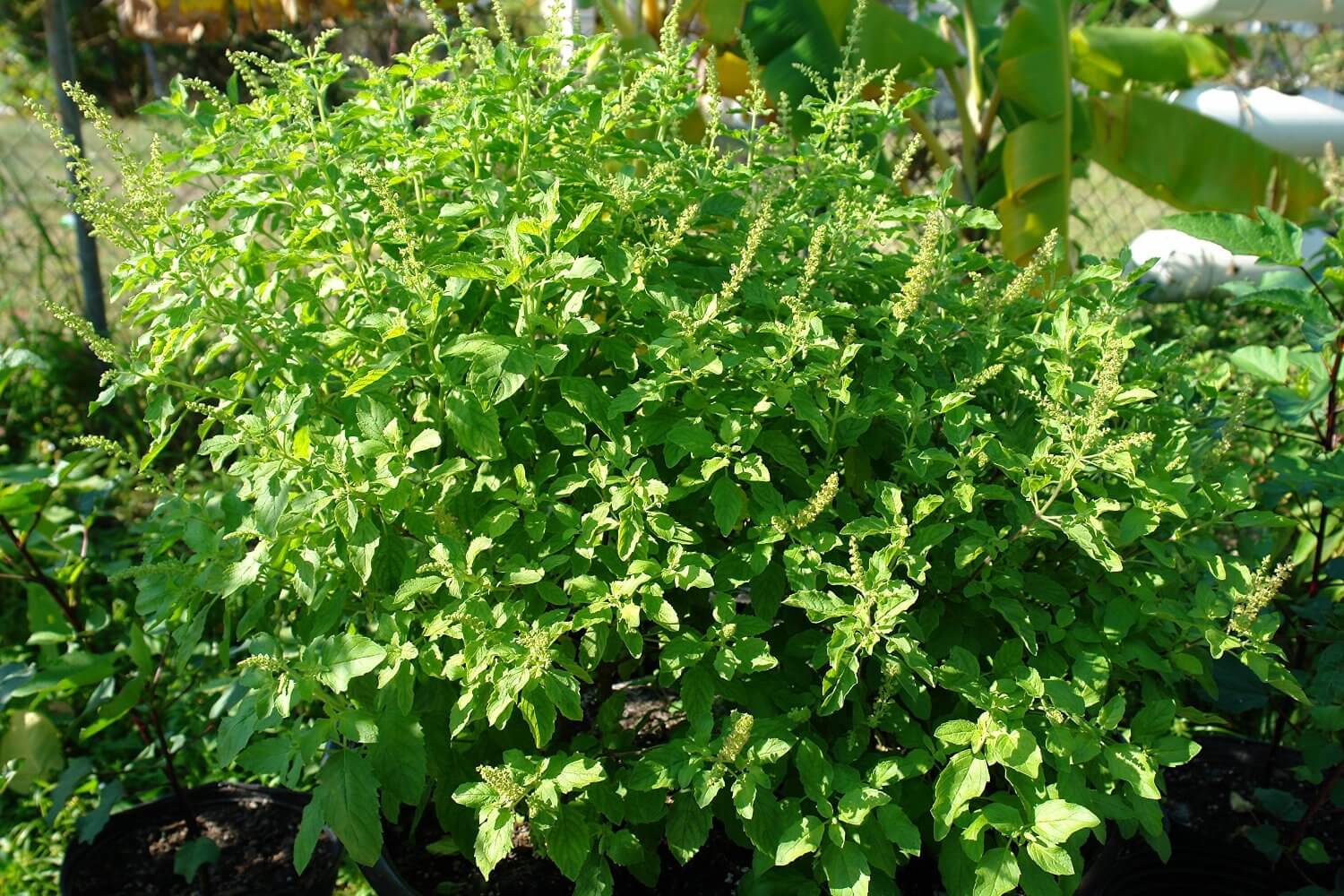 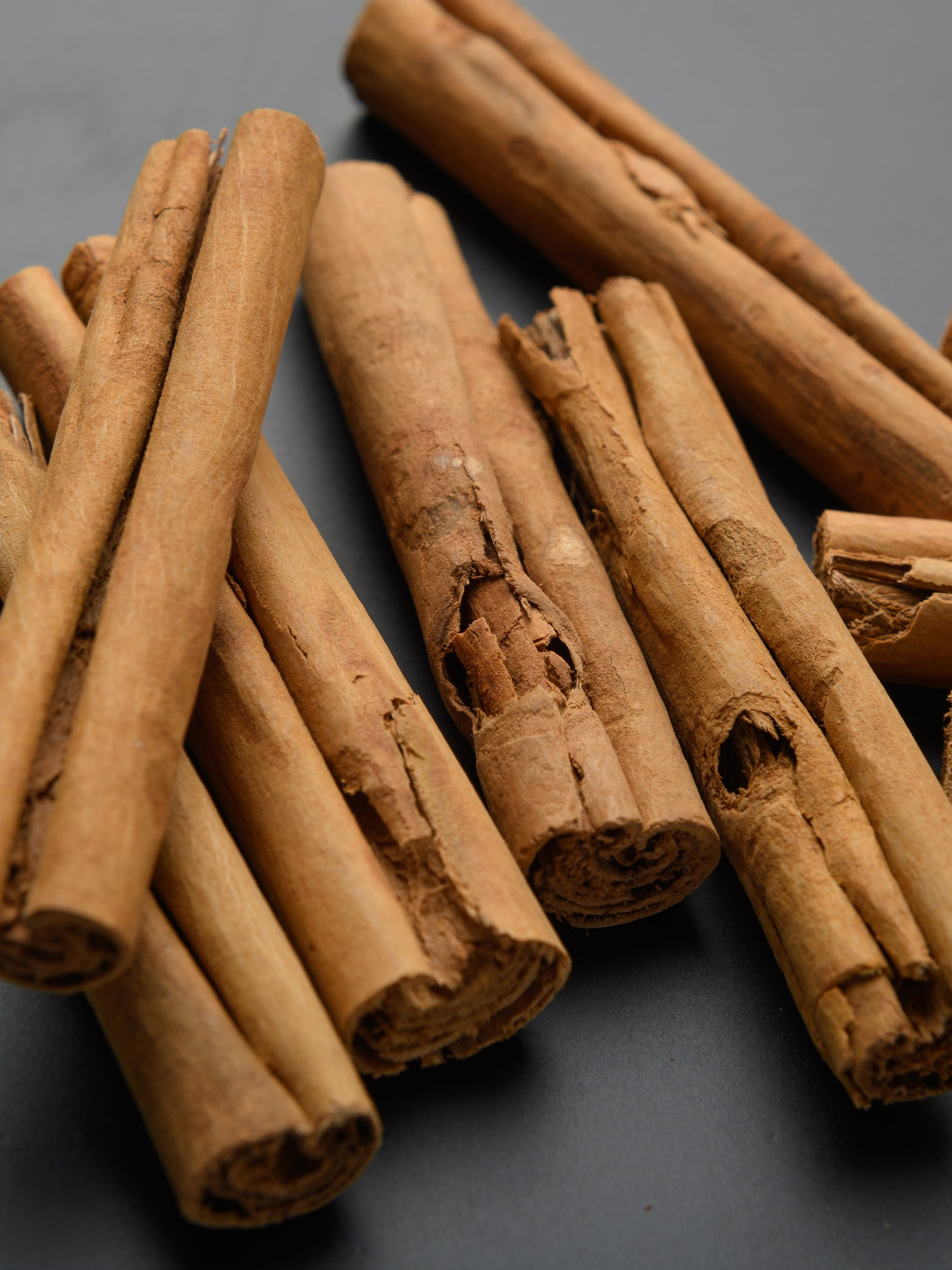 Ajurvedski pristup
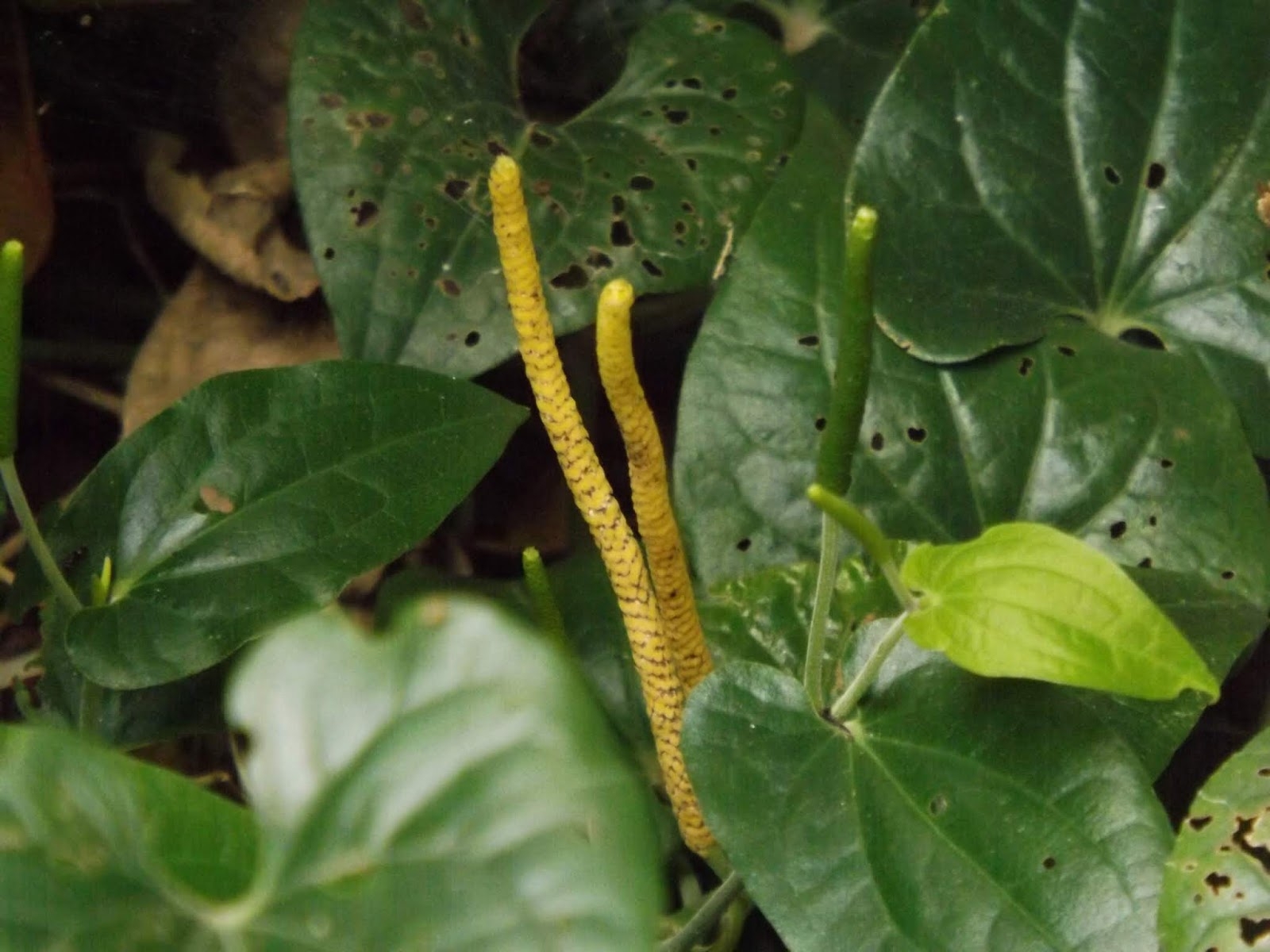 Ukloniti sluz, smanjiti razinu toksina i groznicu, izazvati znojenje, očistiti crijeva
Mokri tip: tulsi (Ocimum tenuiflorum), pippali (Piper longum), cimet, suhi đumbir, efedra
Suhi tip: kardamon, cimet, svježi đumbir, ulje ricinusa
Vrući tip: limunska trava, vasa (Justicia adhatoda), Andrographis paniculata te mješavine: sitopaladi, mahasudarshan
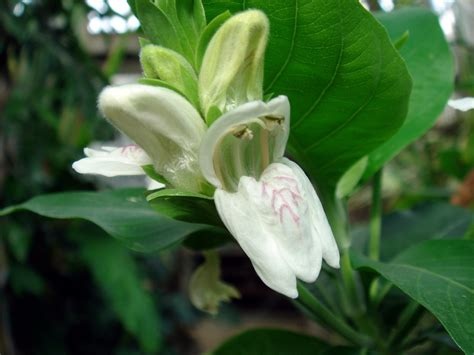 Iz: S. Pole, Ayurvedic Medicine: The Principles of Traditional Practice, Jessica Kingsley Publishers, London, 2012.
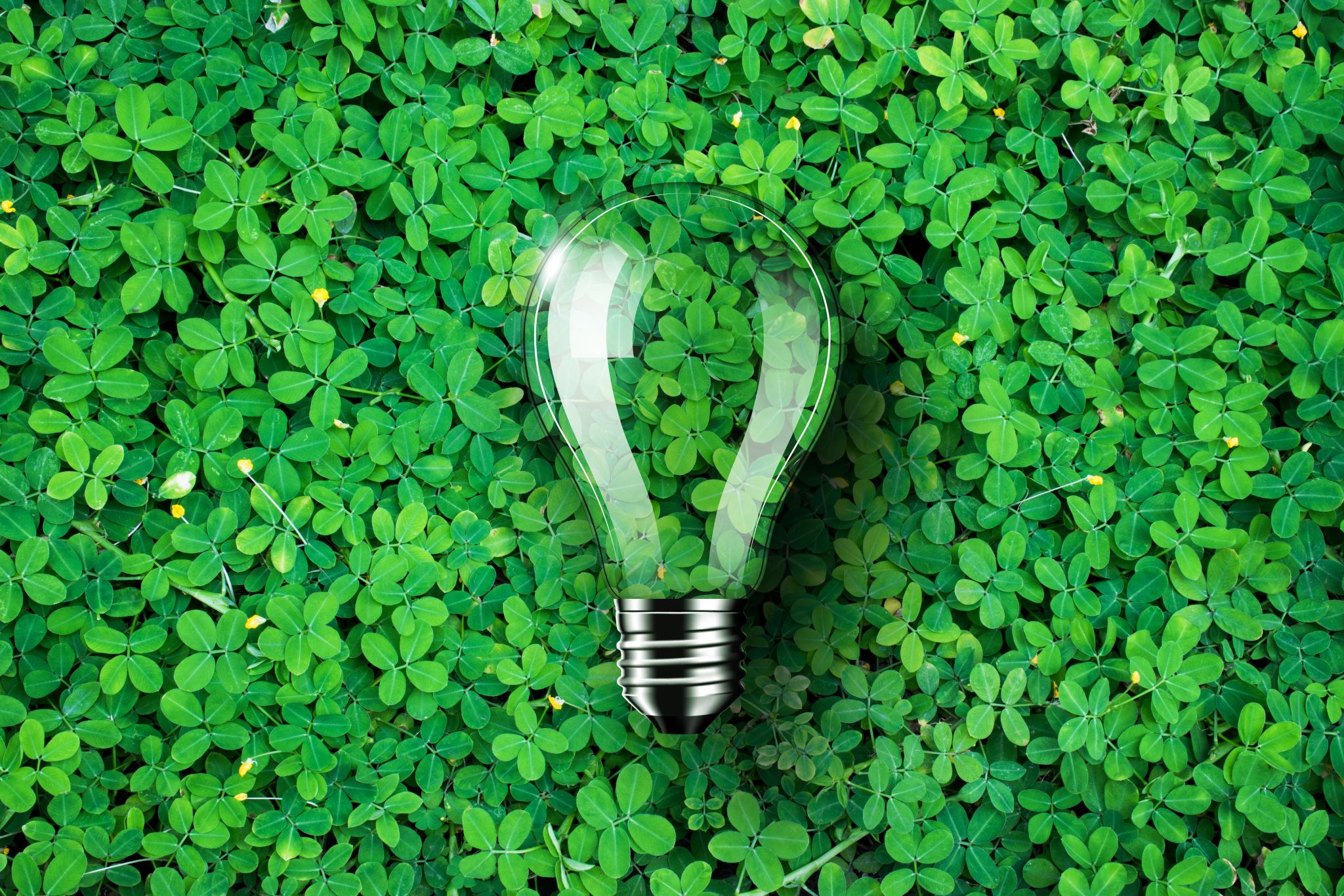 Zaključci
Fitoterapija Istoka i Zapada ima važno mjesto u suvremenoj medicini
Biljni lijekovi djeluju različitim mehanizmima i različitim aktivnim tvarima
Važno je dobro odabrati terapiju te koristiti kombinacije kako bi se postigao maksimalni željeni učinak
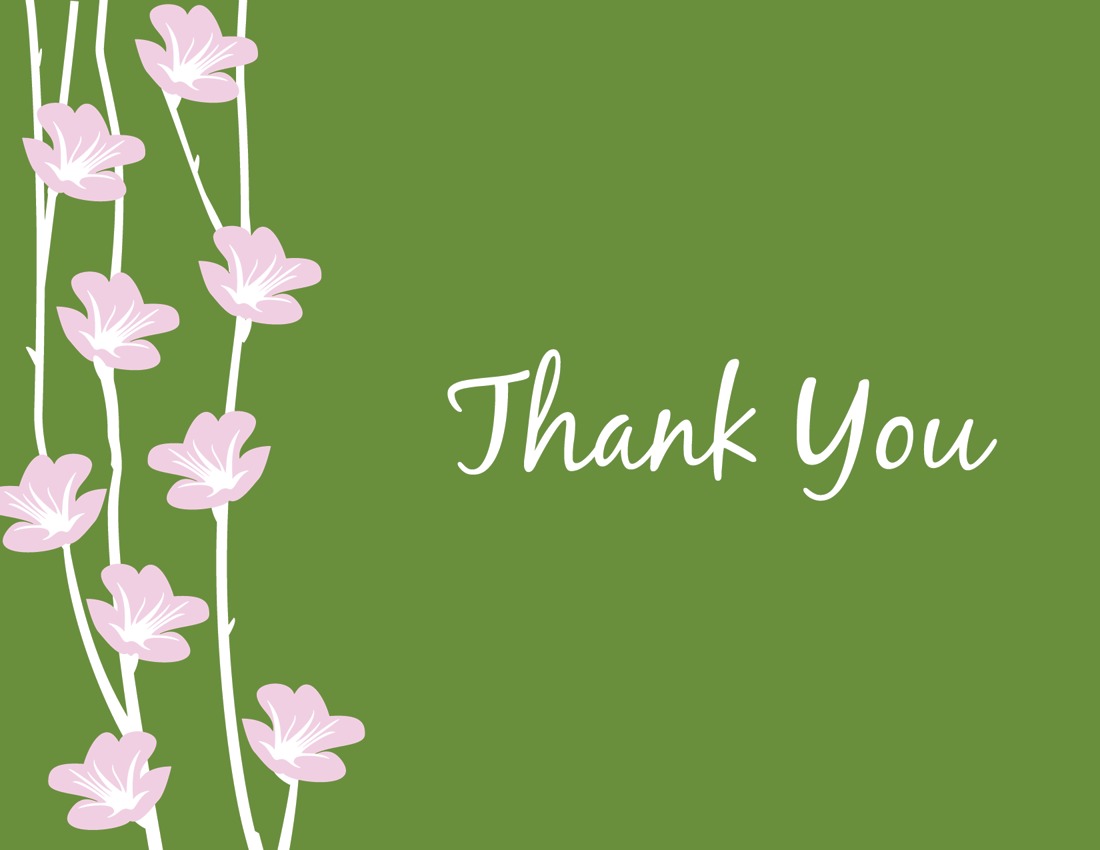 Pitanja?